HEART TRANSPLANTATION
Pediatric Recipients
2015
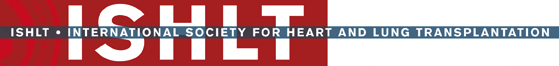 JHLT. 2015 Oct; 34(10): 1233-1243
Table of Contents
Donor, recipient and center characteristics: slides 3-25
Post transplant – survival and other outcomes: slides 26-46
Induction and maintenance immunosuppression: slides 47-60
Rejection and post transplant morbidities: slides 61-98
Retransplantation: slides 99-105
Multivariable analyses: slides 106-170
Early Graft Failure (EGF): slides 171-192
2015
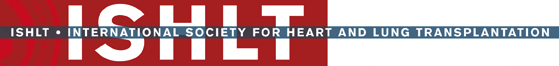 JHLT. 2014 Oct; 33(10): 985-995
JHLT. 2015 Oct; 34(10): 1233-1243
Donor, Recipient and Center Characteristics
2015
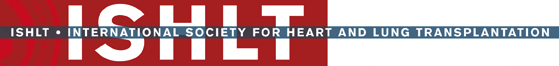 JHLT. 2014 Oct; 33(10): 985-995
JHLT. 2015 Oct; 34(10): 1233-1243
Pediatric Heart TransplantsNumber of Centers Reporting Transplants
2015
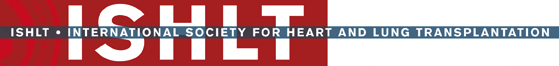 JHLT. 2014 Oct; 33(10): 985-995
JHLT. 2015 Oct; 34(10): 1233-1243
Pediatric Heart TransplantsNumber of Centers by Center Volume(Transplants: January 2004 – June 2014)
2015
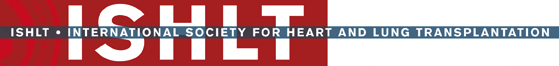 JHLT. 2014 Oct; 33(10): 985-995
JHLT. 2015 Oct; 34(10): 1233-1243
Pediatric Heart TransplantsDistribution of Transplants by Center Volume(Transplants: January 2004 – June 2014)
2015
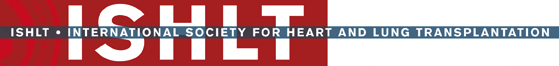 JHLT. 2014 Oct; 33(10): 985-995
JHLT. 2015 Oct; 34(10): 1233-1243
Pediatric Heart TransplantsRecipient Age Distribution by Center Volume(Transplants: January 2004 – June 2014)
2015
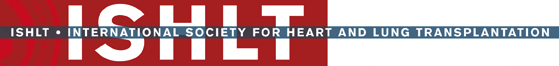 JHLT. 2014 Oct; 33(10): 985-995
JHLT. 2015 Oct; 34(10): 1233-1243
Pediatric Heart Transplants Distribution of Transplants by Location and Average Center Volume (Transplants: January 2004 – June 2014)
2015
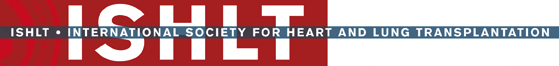 JHLT. 2014 Oct; 33(10): 985-995
JHLT. 2015 Oct; 34(10): 1233-1243
Pediatric Heart TransplantsRecipient Age Distribution (Transplants: January 2004 – June 2014)
2015
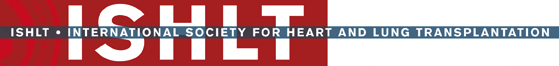 JHLT. 2014 Oct; 33(10): 985-995
JHLT. 2015 Oct; 34(10): 1233-1243
Pediatric Heart TransplantsRecipient Age Distribution by Year of Transplant
NOTE: This figure includes only the heart transplants that are reported to the ISHLT Transplant Registry.  As such, this should not be construed as evidence that the number of hearts transplanted worldwide has increased and/or decreased in recent years.
2015
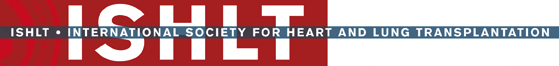 JHLT. 2014 Oct; 33(10): 985-995
JHLT. 2015 Oct; 34(10): 1233-1243
Pediatric Heart TransplantsRecipient Age Distribution by Location (Transplants: January 2004 – June 2014)
2015
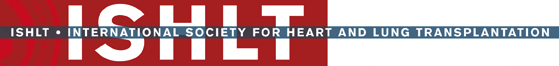 JHLT. 2014 Oct; 33(10): 985-995
JHLT. 2015 Oct; 34(10): 1233-1243
Pediatric Heart TransplantsDonor Age Distribution (Transplants: January 2004 – June 2014)
2015
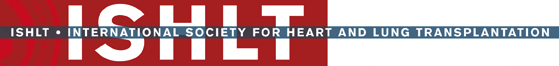 JHLT. 2014 Oct; 33(10): 985-995
JHLT. 2015 Oct; 34(10): 1233-1243
[Speaker Notes: NOTE: Transplants where donor age is unknown are excluded from this tabulation.]
Pediatric Heart TransplantsDonor and Recipient Age(Transplants: January 2004 – June 2014)
2015
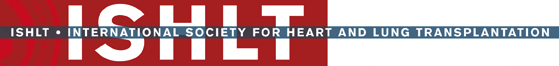 JHLT. 2014 Oct; 33(10): 985-995
JHLT. 2015 Oct; 34(10): 1233-1243
Pediatric Heart TransplantsDonor Age Distribution by Location (Transplants: January 2004 – June 2014)
2015
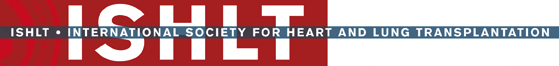 JHLT. 2014 Oct; 33(10): 985-995
JHLT. 2015 Oct; 34(10): 1233-1243
[Speaker Notes: NOTE: Transplants where donor age is unknown are excluded from this tabulation.]
Pediatric Heart TransplantsDistribution of Transplants by Donor/Recipient Weight Ratio(Transplants: January 2004 – June 2014)
2015
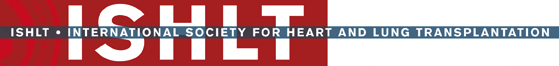 JHLT. 2014 Oct; 33(10): 985-995
JHLT. 2015 Oct; 34(10): 1233-1243
Pediatric Heart TransplantsRecipient Diagnosis (Age: < 1 Year)
2015
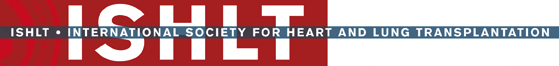 For some retransplants, a diagnosis other than retransplant is reported, so the total percentage of retransplants may be greater.
JHLT. 2014 Oct; 33(10): 985-995
JHLT. 2015 Oct; 34(10): 1233-1243
[Speaker Notes: NOTE: Transplants with unknown diagnoses are excluded from this tabulation]
Pediatric Heart TransplantsRecipient Diagnosis (Age: 1-5 Years)
2015
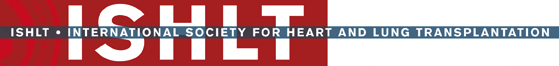 For some retransplants, a diagnosis other than retransplant is reported, so the total percentage of retransplants may be greater.
JHLT. 2014 Oct; 33(10): 985-995
JHLT. 2015 Oct; 34(10): 1233-1243
[Speaker Notes: NOTE: Transplants with unknown diagnoses are excluded from this tabulation]
Pediatric Heart TransplantsRecipient Diagnosis (Age: 6-10 Years)
2015
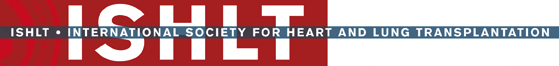 For some retransplants, a diagnosis other than retransplant is reported, so the total percentage of retransplants may be greater.
JHLT. 2014 Oct; 33(10): 985-995
JHLT. 2015 Oct; 34(10): 1233-1243
[Speaker Notes: NOTE: Transplants with unknown diagnoses are excluded from this tabulation]
Pediatric Heart TransplantsRecipient Diagnosis (Age: 11-17 Years)
2015
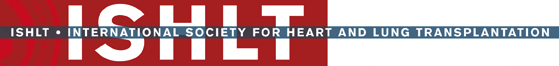 For some retransplants, a diagnosis other than retransplant is reported, so the total percentage of retransplants may be greater.
JHLT. 2014 Oct; 33(10): 985-995
JHLT. 2015 Oct; 34(10): 1233-1243
[Speaker Notes: NOTE: Transplants with unknown diagnoses are excluded from this tabulation]
Pediatric Heart TransplantsDiagnosis Distribution by Location (Transplants: January 2004 – June 2014)
2015
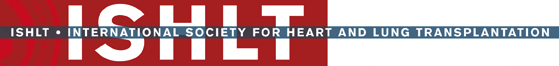 For some retransplants, a diagnosis other than retransplant is reported, so the total percentage of retransplants may be greater.
JHLT. 2014 Oct; 33(10): 985-995
JHLT. 2015 Oct; 34(10): 1233-1243
[Speaker Notes: NOTE: Transplants with unknown diagnoses are excluded from this tabulation.]
Pediatric Heart Transplants% of Patients Bridged with Mechanical Circulatory Support* by Year (Transplants: January 2005 – December 2013)
2015
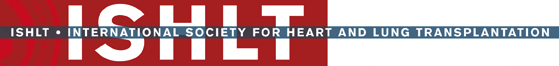 * LVAD, RVAD, TAH, ECMO
JHLT. 2014 Oct; 33(10): 985-995
JHLT. 2015 Oct; 34(10): 1233-1243
Pediatric Heart Transplants% of Patients Bridged with Mechanical Circulatory Support* (Transplants: January 2009 – June 2014)
2015
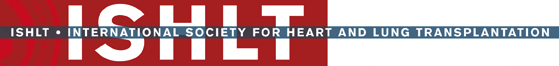 * LVAD, RVAD, TAH, ECMO
JHLT. 2014 Oct; 33(10): 985-995
JHLT. 2015 Oct; 34(10): 1233-1243
Pediatric Heart Transplants% of Patients Bridged with Mechanical Circulatory Support* by Age Group (Transplants: January 2009 – June 2014)
2015
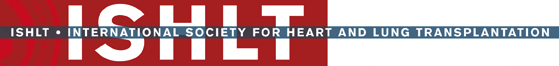 * LVAD, RVAD, TAH, ECMO
JHLT. 2014 Oct; 33(10): 985-995
JHLT. 2015 Oct; 34(10): 1233-1243
Pediatric Heart Transplants PRA Distribution by Year(Transplants: January 2005 – December 2013)
2015
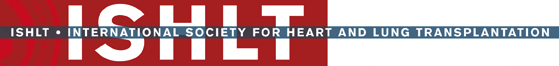 If Class I and Class II values were reported separately, the higher of the two values was used.
JHLT. 2014 Oct; 33(10): 985-995
JHLT. 2015 Oct; 34(10): 1233-1243
Pediatric Heart Transplants PRA Distribution by Age Group (Transplants: January 2009 – June 2014)
p<0.0001
2015
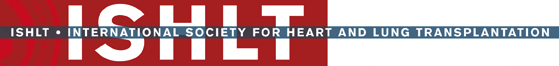 If Class I and Class II values were reported separately, the higher of the two values was used.
JHLT. 2014 Oct; 33(10): 985-995
JHLT. 2015 Oct; 34(10): 1233-1243
Post Transplant:Survival and Other Outcomes
2015
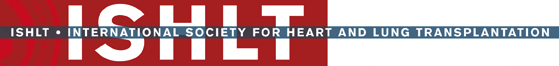 JHLT. 2014 Oct; 33(10): 985-995
JHLT. 2015 Oct; 34(10): 1233-1243
Pediatric Heart TransplantsKaplan-Meier Survival (Transplants: January 1982 – June 2013)
1-5 vs. 11-17: p = 0.0009
6-10 vs. 11-17: p = 0.0235
No other pair-wise comparisons were significant at p < 0.05.
2015
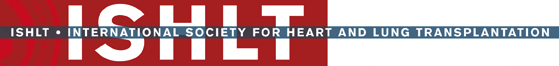 JHLT. 2014 Oct; 33(10): 985-995
JHLT. 2015 Oct; 34(10): 1233-1243
[Speaker Notes: Survival was calculated using the Kaplan-Meier method, which incorporates information from all transplants for whom any follow-up has been provided.  Since many patients are still alive and some patients have been lost to follow-up, the survival rates are estimates rather than exact rates because the time of death is not known for all patients.  The median survival is the estimated time point at which 50% of all of the recipients have died. 

Survival rates were compared using the log-rank test statistic. Adjustments for multiple comparisons were done using Scheffe’s method. Results of log-rank test should be interpreted with caution when curves cross.]
Pediatric Heart TransplantsKaplan-Meier Survival Conditional on Survival to 1 Year (Transplants: January 1982 – June 2013)
All pair-wise comparisons were significant at p < 0.05 except <1 vs. 1-5.
2015
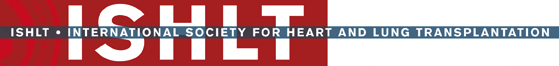 JHLT. 2014 Oct; 33(10): 985-995
JHLT. 2015 Oct; 34(10): 1233-1243
[Speaker Notes: Survival was calculated using the Kaplan-Meier method, which incorporates information from all transplants for whom any follow-up has been provided.  Since many patients are still alive and some patients have been lost to follow-up, the survival rates are estimates rather than exact rates because the time of death is not known for all patients.  Conditional survival is shown in this figure; this is the survival following 1 year for all patients who survived to 1 year. The conditional median survival is the estimated time point at which 50% of the recipients who survive to at least 1 year have died.  Because the decline in survival is greatest during the first year following transplantation, the conditional survival provides a more realistic expectation of survival time for recipients who survive the early post-transplant period.

Survival rates were compared using the log-rank test statistic. Adjustments for multiple comparisons were done using Scheffe’s method. Results of log-rank test should be interpreted with caution when curves cross.]
Pediatric Heart TransplantsKaplan-Meier Survival Conditional on Survival to 5 Years (Transplants: January 1982 – June 2009)
All pair-wise comparisons were significant at p < 0.05 except 6-10 vs. 11-17.
2015
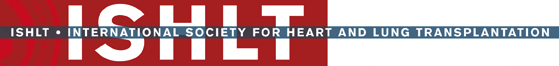 JHLT. 2014 Oct; 33(10): 985-995
JHLT. 2015 Oct; 34(10): 1233-1243
[Speaker Notes: Survival was calculated using the Kaplan-Meier method, which incorporates information from all transplants for whom any follow-up has been provided.  Since many patients are still alive and some patients have been lost to follow-up, the survival rates are estimates rather than exact rates because the time of death is not known for all patients.  Conditional survival is shown in this figure; this is the survival following 5 years for all patients who survived to 5 years.

Survival rates were compared using the log-rank test statistic. Adjustments for multiple comparisons were done using Scheffe’s method. Results of log-rank test should be interpreted with caution when curves cross.]
Pediatric Heart TransplantsKaplan-Meier Survival Conditional on Survival to 10 Years (Transplants: January 1982 – June 2004)
All pair-wise comparisons with <1 were significant at p<0.0001. 
1-5 vs. 6-10 was significant at p<0.05 (p=0.0013). No other pair-wise comparisons were significant at p<0.05.
2015
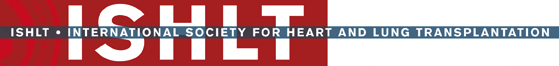 JHLT. 2014 Oct; 33(10): 985-995
JHLT. 2015 Oct; 34(10): 1233-1243
[Speaker Notes: Survival was calculated using the Kaplan-Meier method, which incorporates information from all transplants for whom any follow-up has been provided.  Since many patients are still alive and some patients have been lost to follow-up, the survival rates are estimates rather than exact rates because the time of death is not known for all patients.  Conditional survival is shown in this figure; this is the survival following 10 years for all patients who survived to 10 years.

Survival rates were compared using the log-rank test statistic. Adjustments for multiple comparisons were done using Scheffe’s method. Results of log-rank test should be interpreted with caution when curves cross.]
Pediatric Heart TransplantsKaplan-Meier Survival by Era(Transplants: January 1982 – June 2013)
All p-values significant at p < 0.05
2015
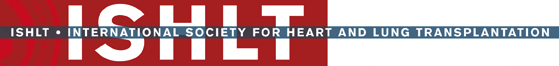 JHLT. 2014 Oct; 33(10): 985-995
JHLT. 2015 Oct; 34(10): 1233-1243
[Speaker Notes: Survival was calculated using the Kaplan-Meier method, which incorporates information from all transplants for whom any follow-up has been provided.  Since many patients are still alive and some patients have been lost to follow-up, the survival rates are estimates rather than exact rates because the time of death is not known for all patients.  The median survival is the estimated time point at which 50% of all of the recipients have died. 

Survival rates were compared using the log-rank test statistic. Adjustments for multiple comparisons were done using Scheffe’s method.]
Pediatric Heart TransplantsConditional Kaplan-Meier Survival for Recent Era(Transplants: January 2004 – June 2013)
All pair-wise comparisons with 11-17 were significant at p<0.05. No other pair-wise comparisons were significant at p<0.05.
2015
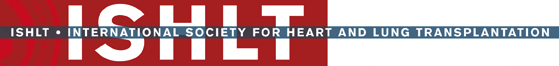 JHLT. 2014 Oct; 33(10): 985-995
JHLT. 2015 Oct; 34(10): 1233-1243
[Speaker Notes: Survival was calculated using the Kaplan-Meier method, which incorporates information from all transplants for whom any follow-up has been provided.  Since many patients are still alive and some patients have been lost to follow-up, the survival rates are estimates rather than exact rates because the time of death is not known for all patients.  Conditional survival is shown in this figure; this is the survival following 1 year for all patients who survived to 1 year. Because the decline in survival is greatest during the first year following transplantation, the conditional survival provides a more realistic expectation of survival time for recipients who survive the early post-transplant period.

Survival rates were compared using the log-rank test statistic. Adjustments for multiple comparisons were done using Scheffe’s method. Results of log-rank test should be interpreted with caution when curves cross.]
Pediatric Heart TransplantsKaplan-Meier Survival by Era Age: < 1 Year (Transplants: January 1982 – June 2013)
All pair-wise comparisons were significant at p<0.05 except 2004-2008 vs. 2009-6/2013.
Median survival (years): 1982-1989=12.0; 1990-2003=20.0; 2004-2008=NA; 2009-6/2013=NA
2015
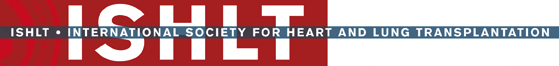 JHLT. 2014 Oct; 33(10): 985-995
JHLT. 2015 Oct; 34(10): 1233-1243
[Speaker Notes: Survival was calculated using the Kaplan-Meier method, which incorporates information from all transplants for whom any follow-up has been provided.  Since many patients are still alive and some patients have been lost to follow-up, the survival rates are estimates rather than exact rates because the time of death is not known for all patients.  The median survival is the estimated time point at which 50% of all of the recipients have died. 

Survival rates were compared using the log-rank test statistic. Adjustments for multiple comparisons were done using Scheffe’s method.]
Pediatric Heart TransplantsKaplan-Meier Survival by EraAge: 1-5 Years (Transplants: January 1982 – June 2013)
All p-values significant at p<0.05 except 2004-2008 vs. 2009-6/2013 (p=0.9469).
Median survival (years): 1982-1989=9.1; 1990-2003=16.8; 2004-2008=NA; 2009-6/2013=NA
2015
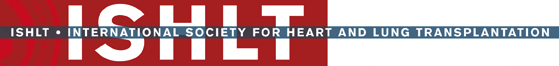 JHLT. 2014 Oct; 33(10): 985-995
JHLT. 2015 Oct; 34(10): 1233-1243
[Speaker Notes: Survival was calculated using the Kaplan-Meier method, which incorporates information from all transplants for whom any follow-up has been provided.  Since many patients are still alive and some patients have been lost to follow-up, the survival rates are estimates rather than exact rates because the time of death is not known for all patients.  The median survival is the estimated time point at which 50% of all of the recipients have died. 

Survival rates were compared using the log-rank test statistic. Adjustments for multiple comparisons were done using Scheffe’s method.]
Pediatric Heart TransplantsKaplan-Meier Survival by Era Age: 6-10 Years  (Transplants: January 1982 – June 2013)
All p-values significant at < 0.05 except 2004-2008 vs. 2009-6/2013 (p=0.9986).
Median survival (years): 1982-1989 = 9.4; 1990-2003 = 13.3; 2004-2008 = NA; 2009-6/2013 = NA
2015
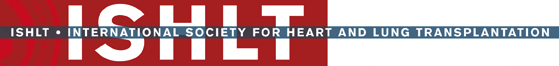 JHLT. 2014 Oct; 33(10): 985-995
JHLT. 2015 Oct; 34(10): 1233-1243
[Speaker Notes: Survival was calculated using the Kaplan-Meier method, which incorporates information from all transplants for whom any follow-up has been provided.  Since many patients are still alive and some patients have been lost to follow-up, the survival rates are estimates rather than exact rates because the time of death is not known for all patients.  The median survival is the estimated time point at which 50% of all of the recipients have died. 

Survival rates were compared using the log-rank test statistic. Adjustments for multiple comparisons were done using Scheffe’s method.]
Pediatric Heart TransplantsKaplan-Meier Survival by Era Age: 11-17 Years (Transplants: January 1982 – June 2013)
Median survival (years): 1982-1989=9.9; 1990-2003=11.8; 2004-2008=NA; 2009-6/2013=NA
1982-1989 vs. 2004-2008: p=0.0001
1982-1989 vs. 2009-6/2013: p<0.0001
1990-2003 vs. 2009-6/2013: p<0.0001
No other pair-wise comparisons were significant at p<0.05.
2015
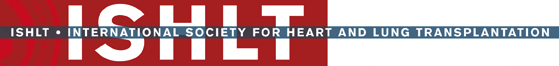 JHLT. 2014 Oct; 33(10): 985-995
JHLT. 2015 Oct; 34(10): 1233-1243
[Speaker Notes: Survival was calculated using the Kaplan-Meier method, which incorporates information from all transplants for whom any follow-up has been provided.  Since many patients are still alive and some patients have been lost to follow-up, the survival rates are estimates rather than exact rates because the time of death is not known for all patients.  The median survival is the estimated time point at which 50% of all of the recipients have died. 

Survival rates were compared using the log-rank test statistic. Adjustments for multiple comparisons were done using Scheffe’s method. Results of log-rank test should be interpreted with caution when curves cross.]
Pediatric Heart TransplantsKaplan-Meier Survival by Recipient Gender(Transplants: January 2004 – June 2013)
p = 0.0731
2015
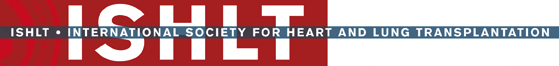 JHLT. 2014 Oct; 33(10): 985-995
JHLT. 2015 Oct; 34(10): 1233-1243
[Speaker Notes: Survival was calculated using the Kaplan-Meier method, which incorporates information from all transplants for whom any follow-up has been provided.  Since many patients are still alive and some patients have been lost to follow-up, the survival rates are estimates rather than exact rates because the time of death is not known for all patients.  

Survival rates were compared using the log-rank test statistic.]
Pediatric Heart TransplantsKaplan-Meier Survival by Donor/Recipient Gender(Transplants: January 2004 – June 2013)
No pair-wise comparisons were significant at p<0.05.
2015
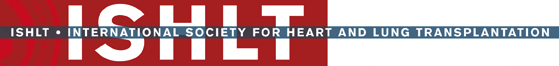 JHLT. 2014 Oct; 33(10): 985-995
JHLT. 2015 Oct; 34(10): 1233-1243
[Speaker Notes: Survival was calculated using the Kaplan-Meier method, which incorporates information from all transplants for whom any follow-up has been provided.  Since many patients are still alive and some patients have been lost to follow-up, the survival rates are estimates rather than exact rates because the time of death is not known for all patients.  

Survival rates were compared using the log-rank test statistic. Adjustments for multiple comparisons were done using Scheffe’s method.]
Pediatric Heart TransplantsKaplan-Meier Survival by Diagnosis Age: < 1 Year  (Transplants: January 2004 – June 2013)
p<0.0001
2015
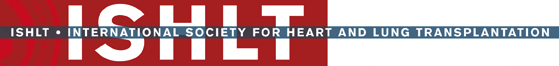 JHLT. 2014 Oct; 33(10): 985-995
JHLT. 2015 Oct; 34(10): 1233-1243
[Speaker Notes: Survival was calculated using the Kaplan-Meier method, which incorporates information from all transplants for whom any follow-up has been provided.  Since many patients are still alive and some patients have been lost to follow-up, the survival rates are estimates rather than exact rates because the time of death is not known for all patients.  

Survival rates were compared using the log-rank test statistic.]
Pediatric Heart TransplantsKaplan-Meier Survival by Diagnosis Age: 1-5 Years (Transplants: January 2004 – June 2013)
Congenital vs. Cardiomyopathy: p = 0.0002
Congenital vs. Retransplant: p = 0.0785
Cardiomyopathy vs. Retransplant: p < 0.0001
2015
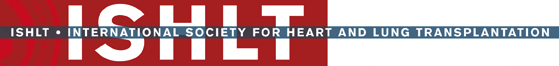 For some retransplants, a diagnosis other than retransplant is reported, so the total number of retransplants may be greater.
JHLT. 2014 Oct; 33(10): 985-995
JHLT. 2015 Oct; 34(10): 1233-1243
[Speaker Notes: Survival was calculated using the Kaplan-Meier method, which incorporates information from all transplants for whom any follow-up has been provided.  Since many patients are still alive and some patients have been lost to follow-up, the survival rates are estimates rather than exact rates because the time of death is not known for all patients.  

Survival rates were compared using the log-rank test statistic. Adjustments for multiple comparisons were done using Scheffe’s method.]
Pediatric Heart TransplantsKaplan-Meier Survival by Diagnosis Age: 6-10 Years (Transplants: January 2004 – June 2013)
Congenital vs. Cardiomyopathy: p = 0.027
Congenital vs. Retransplant: p = 0.9682
Cardiomyopathy vs. Retransplant: p = 0.4603
2015
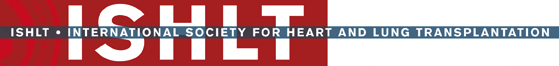 For some retransplants, a diagnosis other than retransplant is reported, so the total number of retransplants may be greater.
JHLT. 2014 Oct; 33(10): 985-995
JHLT. 2015 Oct; 34(10): 1233-1243
[Speaker Notes: Survival was calculated using the Kaplan-Meier method, which incorporates information from all transplants for whom any follow-up has been provided.  Since many patients are still alive and some patients have been lost to follow-up, the survival rates are estimates rather than exact rates because the time of death is not known for all patients.  

Survival rates were compared using the log-rank test statistic. Adjustments for multiple comparisons were done using Scheffe’s method. Results of log-rank test should be interpreted with caution when curves cross.]
Pediatric Heart TransplantsKaplan-Meier Survival by Diagnosis Age: 11-17 Years (Transplants: January 2004 – June 2013)
Congenital vs. Cardiomyopathy: p = 0.001 
Congenital vs. Retransplant: p = 0.1611
Cardiomyopathy vs. Retransplant: p<0.0001
2015
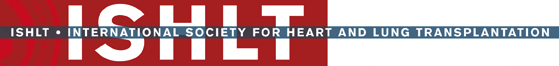 For some retransplants, a diagnosis other than retransplant is reported, so the total number of retransplants may be greater.
JHLT. 2014 Oct; 33(10): 985-995
JHLT. 2015 Oct; 34(10): 1233-1243
[Speaker Notes: Survival was calculated using the Kaplan-Meier method, which incorporates information from all transplants for whom any follow-up has been provided.  Since many patients are still alive and some patients have been lost to follow-up, the survival rates are estimates rather than exact rates because the time of death is not known for all patients.  

Survival rates were compared using the log-rank test statistic. Adjustments for multiple comparisons were done using Scheffe’s method. Results of log-rank test should be interpreted with caution when curves cross.]
Pediatric Heart TransplantsKaplan-Meier Patient vs. Graft Survival(Transplants: January 2004 – June 2013)
p = 0.0124
2015
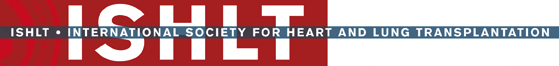 JHLT. 2014 Oct; 33(10): 985-995
JHLT. 2015 Oct; 34(10): 1233-1243
[Speaker Notes: Survival was calculated using the Kaplan-Meier method, which incorporates information from all transplants for whom any follow-up has been provided.  Since many patients are still alive and some patients have been lost to follow-up, the survival rates are estimates rather than exact rates because the time of death is not known for all patients.  

Survival rates were compared using the log-rank test statistic.]
Pediatric Heart TransplantsKaplan-Meier Survival by Mechanical Circulatory Support Usage* (Transplants: January 2009 – June 2013)
All pair-wise comparisons were significant at p < 0.0001 except No ECMO/VAD/TAH vs. VAD or TAH, no ECMO (p=0.9999).
2015
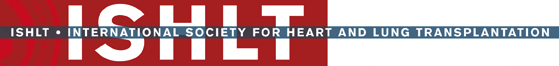 * LVAD, RVAD, TAH, ECMO
JHLT. 2014 Oct; 33(10): 985-995
JHLT. 2015 Oct; 34(10): 1233-1243
[Speaker Notes: Survival was calculated using the Kaplan-Meier method, which incorporates information from all transplants for whom any follow-up has been provided.  Since many patients are still alive and some patients have been lost to follow-up, the survival rates are estimates rather than exact rates because the time of death is not known for all patients.  

Survival rates were compared using the log-rank test statistic. Adjustments for multiple comparisons were done using Scheffe’s method. Results of log-rank test should be interpreted with caution when curves cross.]
Pediatric Heart TransplantsFunctional Status of Surviving Recipients (Follow-ups: January 2009 – June 2014)
2015
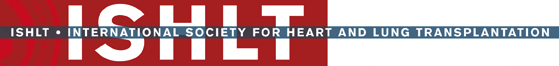 JHLT. 2014 Oct; 33(10): 985-995
JHLT. 2015 Oct; 34(10): 1233-1243
[Speaker Notes: Functional status is collected using Lansky score for pediatric recipients.

This figure shows the functional status reported on the 1-year, 2-year and 3-year annual follow-ups.  Because all follow-ups between March 2005 and June 2014 were included, the bars do not include the same patients.]
Pediatric Heart TransplantsRehospitalization Post-transplant of Surviving Recipients (Follow-ups: January 2009 – June 2014)
2015
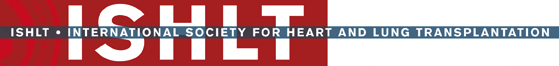 JHLT. 2014 Oct; 33(10): 985-995
JHLT. 2015 Oct; 34(10): 1233-1243
[Speaker Notes: This figure shows the hospitalizations reported on the 1-year, 3-year and 5-year annual follow-ups, representing the hospitalizations between discharge and 1 year, between the 2-year and 3-year follow-up, and between the 4-year and 5-year follow-up, respectively.  Because all follow-ups between January 2000 and June 2014 were included, the bars do not include the same patients.]
Induction and Maintenance Immunosuppression
2015
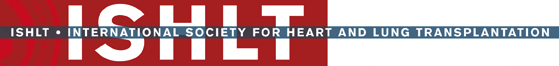 JHLT. 2014 Oct; 33(10): 985-995
JHLT. 2015 Oct; 34(10): 1233-1243
Pediatric Heart TransplantsInduction Immunosuppression (Transplants: January 2004 – June 2014)
2015
Analysis is limited to patients who were alive at the time of the discharge.
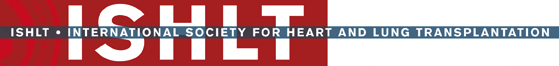 JHLT. 2014 Oct; 33(10): 985-995
JHLT. 2015 Oct; 34(10): 1233-1243
Pediatric Heart TransplantsInduction Immunosuppression by Era(Transplants: January 2004 – June 2014)
2015
Analysis is limited to patients who were alive at the time of the discharge.
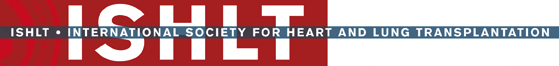 JHLT. 2014 Oct; 33(10): 985-995
JHLT. 2015 Oct; 34(10): 1233-1243
Pediatric Heart TransplantsKaplan-Meier Survival by Induction Group Conditional on Survival to 14 Days (Transplants: January 2004 – June 2013)
2015
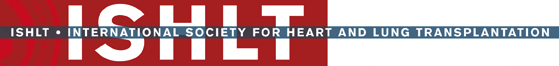 JHLT. 2014 Oct; 33(10): 985-995
JHLT. 2015 Oct; 34(10): 1233-1243
[Speaker Notes: Survival was calculated using the Kaplan-Meier method, which incorporates information from all transplants for whom any follow-up has been provided.  Since many patients are still alive and some patients have been lost to follow-up, the survival rates are estimates rather than exact rates because the time of death is not known for all patients.  

Survival rates were compared using the log-rank test statistic. Adjustments for multiple comparisons were done using Scheffe’s method.]
Pediatric Heart Transplants Kaplan-Meier Survival by Induction and Treated Rejection Between Transplant Discharge and 1-Year Follow-up  Conditional on Survival to 1 Year (1-Year Follow-ups: July 2004 – June 2013)
Treated rejection = Recipient was reported to (1) have at least one acute rejection episode that was treated with an  anti-rejection agent; or (2) have been hospitalized for rejection.
No rejection  = Recipient had (i) no acute rejection episodes and (ii) was reported either as not hospitalized for rejection or did not receive anti-rejection agents.
2015
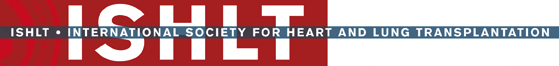 JHLT. 2014 Oct; 33(10): 985-995
JHLT. 2015 Oct; 34(10): 1233-1243
[Speaker Notes: Because of a modification in the data collection, the analysis is limited to follow-ups occurring on or after July 2004.

Survival was calculated using the Kaplan-Meier method, which incorporates information from all transplants for whom any follow-up has been provided.  Since many patients are still alive and some patients have been lost to follow-up, the survival rates are estimates rather than exact rates because the time of death is not known for all patients.  

Survival rates were compared using the log-rank test statistic. Adjustments for multiple comparisons were done using Scheffe’s method.]
Pediatric Heart TransplantsMaintenance Immunosuppression at Time of Transplant Discharge by Era (Transplants: January 2004 – June 2014)
2015
Analysis is limited to patients who were alive at the time of the discharge.
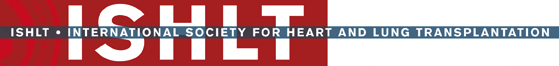 JHLT. 2014 Oct; 33(10): 985-995
JHLT. 2015 Oct; 34(10): 1233-1243
Pediatric Heart TransplantsMaintenance Immunosuppression at Time of Follow-up(Follow-ups: January 2004 – June 2014)
2015
Analysis is limited to patients who were alive at the time of the follow-up
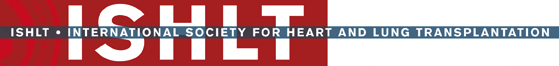 JHLT. 2014 Oct; 33(10): 985-995
JHLT. 2015 Oct; 34(10): 1233-1243
[Speaker Notes: This figure shows the maintenance immunosuppression reported as being provided at the time of the 1-year and 5-year annual follow-up forms.  To provide a snapshot of current practice, only follow-ups occurring between January 2004 and June 2014 were included.  Therefore, this figure does not represent changes in practice between the 1-year follow-up and 5-year follow-up on a cohort of patients.  The patients in the 1-year tabulation are not the same patients as in the 5-year tabulation.]
Pediatric Heart Transplants  Maintenance Immunosuppression at Time of Follow-upfor Same Patients at Each Time Point (Follow-ups: January 2004 – June 2014)
2015
Analysis is limited to patients who were alive at the time of the follow-up.
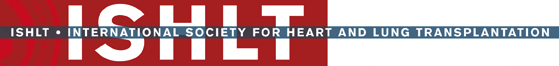 JHLT. 2014 Oct; 33(10): 985-995
JHLT. 2015 Oct; 34(10): 1233-1243
[Speaker Notes: This figure shows the maintenance immunosuppression reported as being provided at the time of the 1-year and 5-year annual follow-up forms for the same patients based on follow-ups between January 2004 and June 2014.]
Pediatric Heart Transplants  Maintenance Immunosuppression Drug Combinations at Time of Follow-up (Follow-ups: January 2004 – June 2014)
NOTE: Different patients are analyzed in Year 1 and Year 5.
2015
Analysis is limited to patients who were alive at the time of the follow-up.
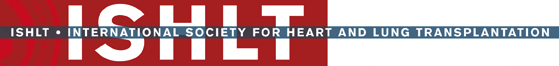 JHLT. 2014 Oct; 33(10): 985-995
JHLT. 2015 Oct; 34(10): 1233-1243
[Speaker Notes: This figure shows the maintenance immunosuppression reported as being provided at the time of the 1-year and 5-year annual follow-up forms for the same patients based on follow-ups between January 2004 and June 2014.]
Pediatric Heart TransplantsKaplan-Meier Survival Based on Prednisone UseConditional on Survival to 1 Year (Transplants: January 2004 – June 2013)
2015
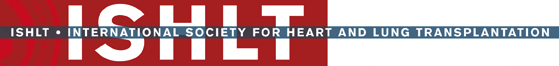 JHLT. 2014 Oct; 33(10): 985-995
JHLT. 2015 Oct; 34(10): 1233-1243
[Speaker Notes: Survival was calculated using the Kaplan-Meier method, which incorporates information from all transplants for whom any follow-up has been provided.  Since many patients are still alive and some patients have been lost to follow-up, the survival rates are estimates rather than exact rates because the time of death is not known for all patients. The cohorts were conditioned on survival to 1 year, so that prednisone use during the first year could be used as a stratification factor. 

Survival rates were compared using the log-rank test statistic. A significant p-value means that at least one of the groups is different than the others but it doesn’t identify which group it is.]
Pediatric Heart Transplants Kaplan-Meier Survival by Calcineurin Inhibitor Use at Discharge (Transplants: January 2004 – June 2013) Conditional on Survival to 14 Days
2015
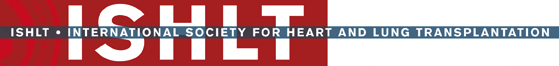 JHLT. 2014 Oct; 33(10): 985-995
JHLT. 2015 Oct; 34(10): 1233-1243
[Speaker Notes: Survival was calculated using the Kaplan-Meier method, which incorporates information from all transplants for whom any follow-up has been provided.  Since many patients are still alive and some patients have been lost to follow-up, the survival rates are estimates rather than exact rates because the time of death is not known for all patients. 

Survival rates were compared using the log-rank test statistic. Results of log-rank test should be interpreted with caution when curves cross.]
Pediatric Heart Transplants Kaplan-Meier Survival by Maintenance Immunosuppression at Discharge (Transplants: January 2004 – June 2013) Conditional on Survival to 14 Days
2015
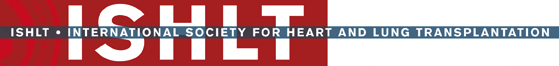 JHLT. 2014 Oct; 33(10): 985-995
JHLT. 2015 Oct; 34(10): 1233-1243
[Speaker Notes: Survival was calculated using the Kaplan-Meier method, which incorporates information from all transplants for whom any follow-up has been provided.  Since many patients are still alive and some patients have been lost to follow-up, the survival rates are estimates rather than exact rates because the time of death is not known for all patients. 

Survival rates were compared using the log-rank test statistic. Results of log-rank test should be interpreted with caution when curves cross. Adjustments for multiple comparisons were done using Scheffe’s method.]
Pediatric Heart Transplants Kaplan-Meier Survival by Calcineurin Inhibitor Use  Conditional on Survival to 1 Year (Transplants: January 2004 – June 2013)
No pair-wise comparisons were significant at p<0.05.
2015
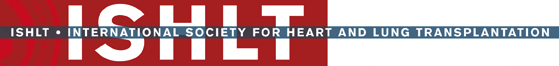 JHLT. 2014 Oct; 33(10): 985-995
JHLT. 2015 Oct; 34(10): 1233-1243
[Speaker Notes: Survival was calculated using the Kaplan-Meier method, which incorporates information from all transplants for whom any follow-up has been provided.  Since many patients are still alive and some patients have been lost to follow-up, the survival rates are estimates rather than exact rates because the time of death is not known for all patients. The cohorts were conditioned on survival to 1 year, so that cyclosporine vs. tacrolimus use during the first year could be used as a stratification factor. 

Survival rates were compared using the log-rank test statistic. A significant p-value means that at least one of the groups is different than the others but it doesn’t identify which group it is. Results of log-rank test should be interpreted with caution when curves cross.]
Pediatric Heart Transplants Kaplan-Meier Survival by Calcineurin Inhibitor Use(Transplants: January 2004 – June 2008) Conditional on Survival to 5 Years
2015
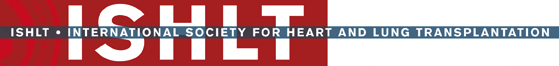 JHLT. 2014 Oct; 33(10): 985-995
JHLT. 2015 Oct; 34(10): 1233-1243
[Speaker Notes: Survival was calculated using the Kaplan-Meier method, which incorporates information from all transplants for whom any follow-up has been provided.  Since many patients are still alive and some patients have been lost to follow-up, the survival rates are estimates rather than exact rates because the time of death is not known for all patients. 

Survival rates were compared using the log-rank test statistic. Adjustments for multiple comparisons were done using Scheffe’s method. Results of log-rank test should be interpreted with caution when curves cross.]
Rejection and Post Transplant Morbidities
2015
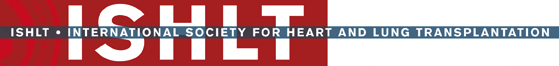 JHLT. 2014 Oct; 33(10): 985-995
JHLT. 2015 Oct; 34(10): 1233-1243
Pediatric Heart TransplantsKaplan-Meier Survival Based on Treated Rejection within 1st YearConditional on survival to 1 year (1-Year Follow-ups: July 2004 – June 2013)
Treated rejection = Recipient was reported to (1) have at least one acute rejection episode that was treated with an  anti-rejection agent; or (2) have been hospitalized for rejection.
No rejection = Recipient had (i) no acute rejection episodes and (ii) was reported either as not hospitalized for rejection or did not receive anti-rejection agents.
2015
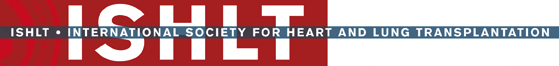 JHLT. 2014 Oct; 33(10): 985-995
JHLT. 2015 Oct; 34(10): 1233-1243
[Speaker Notes: Because of a modification in the data collection, the analysis is limited to follow-ups occurring on or after July 2004.

Survival was calculated using the Kaplan-Meier method, which incorporates information from all transplants for whom any follow-up has been provided.  Since many patients are alive and some patients have been lost to follow-up, the survival rates are estimates rather than exact rates because the time of death is not known for all patients and may never occur for some patients.  Conditional survival is shown in this figure; this is the survival rate following 1 year for all patients who survived to 1 year. 

Survival rates were compared using the log-rank test statistic.]
Pediatric Heart TransplantsKaplan-Meier Survival Based on Treated Rejection within 1st YearConditional on survival to 1 year (1-Year Follow-ups: July 2004 – June 2013)Age = < 1 Year
Treated rejection = Recipient was reported to (1) have at least one acute rejection episode that was treated with an  anti-rejection agent; or (2) have been hospitalized for rejection.
No rejection = Recipient had (i) no acute rejection episodes and (ii) was reported either as not hospitalized for rejection or did not receive anti-rejection agents.
2015
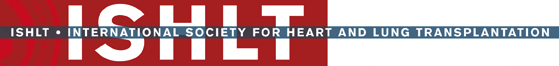 JHLT. 2014 Oct; 33(10): 985-995
JHLT. 2015 Oct; 34(10): 1233-1243
[Speaker Notes: Because of a modification in the data collection, the analysis is limited to follow-ups occurring on or after July 2004.

Survival was calculated using the Kaplan-Meier method, which incorporates information from all transplants for whom any follow-up has been provided.  Since many patients are alive and some patients have been lost to follow-up, the survival rates are estimates rather than exact rates because the time of death is not known for all patients and may never occur for some patients.  Conditional survival is shown in this figure; this is the survival rate following 1 year for all patients who survived to 1 year. 

Survival rates were compared using the log-rank test statistic.]
Pediatric Heart TransplantsKaplan-Meier Survival Based on Treated Rejection within 1st YearConditional on survival to 1 year (1-Year Follow-ups: July 2004 – June 2013)Age = 1-5 Years
Treated rejection = Recipient was reported to (1) have at least one acute rejection episode that was treated with an  anti-rejection agent; or (2) have been hospitalized for rejection.
No rejection = Recipient had (i) no acute rejection episodes and (ii) was reported either as not hospitalized for rejection or did not receive anti-rejection agents.
2015
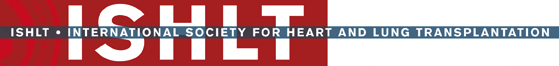 JHLT. 2014 Oct; 33(10): 985-995
JHLT. 2015 Oct; 34(10): 1233-1243
[Speaker Notes: Because of a modification in the data collection, the analysis is limited to follow-ups occurring on or after July 2004.

Survival was calculated using the Kaplan-Meier method, which incorporates information from all transplants for whom any follow-up has been provided.  Since many patients are alive and some patients have been lost to follow-up, the survival rates are estimates rather than exact rates because the time of death is not known for all patients and may never occur for some patients.  Conditional survival is shown in this figure; this is the survival rate following 1 year for all patients who survived to 1 year. 

Survival rates were compared using the log-rank test statistic.]
Pediatric Heart TransplantsKaplan-Meier Survival Based on Treated Rejection within 1st YearConditional on survival to 1 year (1-Year Follow-ups: July 2004 – June 2013)Age = 6-10 Years
Treated rejection = Recipient was reported to (1) have at least one acute rejection episode that was treated with an  anti-rejection agent; or (2) have been hospitalized for rejection.
No rejection = Recipient had (i) no acute rejection episodes and (ii) was reported either as not hospitalized for rejection or did not receive anti-rejection agents.
2015
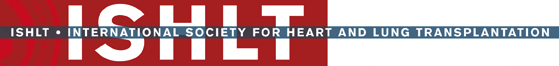 JHLT. 2014 Oct; 33(10): 985-995
JHLT. 2015 Oct; 34(10): 1233-1243
[Speaker Notes: Because of a modification in the data collection, the analysis is limited to follow-ups occurring on or after July 2004.

Survival was calculated using the Kaplan-Meier method, which incorporates information from all transplants for whom any follow-up has been provided.  Since many patients are alive and some patients have been lost to follow-up, the survival rates are estimates rather than exact rates because the time of death is not known for all patients and may never occur for some patients.  Conditional survival is shown in this figure; this is the survival rate following 1 year for all patients who survived to 1 year. 

Survival rates were compared using the log-rank test statistic. Results of log-rank test should be interpreted with caution when curves cross.]
Pediatric Heart TransplantsKaplan-Meier Survival Based on Treated Rejection within 1st YearConditional on survival to 1 year (1-Year Follow-ups: July 2004 – June 2013)Age = 11-17 Years
Treated rejection = Recipient was reported to (1) have at least one acute rejection episode that was treated with an  anti-rejection agent; or (2) have been hospitalized for rejection.
No rejection = Recipient had (i) no acute rejection episodes and (ii) was reported either as not hospitalized for rejection or did not receive anti-rejection agents.
2015
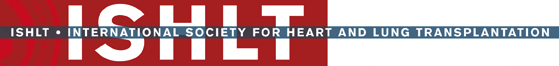 JHLT. 2014 Oct; 33(10): 985-995
JHLT. 2015 Oct; 34(10): 1233-1243
[Speaker Notes: Because of a modification in the data collection, the analysis is limited to follow-ups occurring on or after July 2004.

Survival was calculated using the Kaplan-Meier method, which incorporates information from all transplants for whom any follow-up has been provided.  Since many patients are alive and some patients have been lost to follow-up, the survival rates are estimates rather than exact rates because the time of death is not known for all patients and may never occur for some patients.  Conditional survival is shown in this figure; this is the survival rate following 1 year for all patients who survived to 1 year. 

Survival rates were compared using the log-rank test statistic.]
Pediatric Heart TransplantsKaplan-Meier Survival Based on Treated Rejection within 1st Yearby Calcineurin Use at DischargeConditional on survival to 1 year (1-Year Follow-ups: July 2004 – June 2013)
Treated rejection = Recipient was reported to (1) have at least one acute rejection episode that was treated with an  anti-rejection agent; or (2) have been hospitalized for rejection.
No rejection = Recipient had (i) no acute rejection episodes and (ii) was reported either as not hospitalized for rejection or did not receive anti-rejection agents.
2015
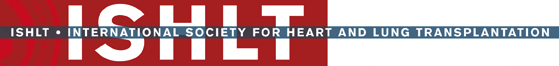 JHLT. 2014 Oct; 33(10): 985-995
JHLT. 2015 Oct; 34(10): 1233-1243
[Speaker Notes: Because of a modification in the data collection, the analysis is limited to follow-ups occurring on or after July 2004.

Survival was calculated using the Kaplan-Meier method, which incorporates information from all transplants for whom any follow-up has been provided.  Since many patients are alive and some patients have been lost to follow-up, the survival rates are estimates rather than exact rates because the time of death is not known for all patients and may never occur for some patients.  Conditional survival is shown in this figure; this is the survival rate following 1 year for all patients who survived to 1 year. 

Survival rates were compared using the log-rank test statistic. Adjustments for multiple comparisons were done using Bonferroni method.]
Pediatric Heart TransplantsPercentage Experiencing Treated Rejection between Discharge and 1-Year Follow-Up by Era (Follow-ups: July 2004 – June 2014)
All pair-wise comparisons were significant at p<0.05.
Analysis is limited to patients who were alive at the time of the follow-up.
Treated rejection = Recipient was reported to (1) have at least one acute rejection episode that was treated with an  anti-rejection agent; or (2) have been hospitalized for rejection.
2015
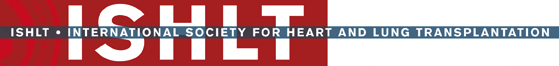 JHLT. 2014 Oct; 33(10): 985-995
JHLT. 2015 Oct; 34(10): 1233-1243
[Speaker Notes: Because of a modification in the data collection, the analysis is limited to follow-ups occurring on or after July 2004.

Comparisons were made using the chi-square statistic. Adjustments for multiple comparisons were done using Bonferroni method.]
Pediatric Heart TransplantsPercentage Experiencing Treated Rejection between Discharge and 1-Year Follow-Up by Induction (Follow-ups: July 2004 – June 2014)
No pair-wise comparisons were significant at p<0.05.
Analysis is limited to patients who were alive at the time of the follow-up.
Treated rejection = Recipient was reported to (1) have at least one acute rejection episode that was treated with an  anti-rejection agent; or (2) have been hospitalized for rejection.
2015
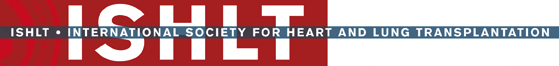 JHLT. 2014 Oct; 33(10): 985-995
JHLT. 2015 Oct; 34(10): 1233-1243
[Speaker Notes: Because of a modification in the data collection, the analysis is limited to follow-ups occurring on or after July 2004.

Comparisons were made using the chi-square statistic. Adjustments for multiple comparisons were done using Bonferroni method.]
Pediatric Heart TransplantsPercentage Experiencing Treated Rejection between Discharge and 1-Year Follow-Up by Induction Type (Follow-ups: July 2004 – June 2014)
No pair-wise comparisons were significant at p<0.05.
Analysis is limited to patients who were alive at the time of the follow-up.
Treated rejection = Recipient was reported to (1) have at least one acute rejection episode that was treated with an  anti-rejection agent; or (2) have been hospitalized for rejection.
2015
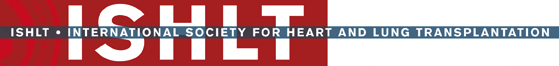 JHLT. 2014 Oct; 33(10): 985-995
JHLT. 2015 Oct; 34(10): 1233-1243
[Speaker Notes: Because of a modification in the data collection, the analysis is limited to follow-ups occurring on or after July 2004.

Comparisons were made using the chi-square statistic. Adjustments for multiple comparisons were done using Bonferroni method.]
Pediatric Heart TransplantsPercentage Experiencing Treated Rejection between Discharge and 1-Year Follow-Up by Maintenance Immunosuppression and Induction (Follow-ups: July 2004 – June 2014)
Analysis is limited to patients who were alive at the time of the follow-up.
Treated rejection = Recipient was reported to (1) have at least one acute rejection episode that was treated with an  anti-rejection agent; or (2) have been hospitalized for rejection.
2015
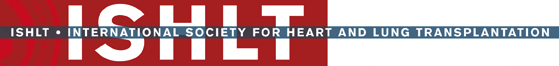 JHLT. 2014 Oct; 33(10): 985-995
JHLT. 2015 Oct; 34(10): 1233-1243
[Speaker Notes: Because of a modification in the data collection, the analysis is limited to follow-ups occurring on or after July 2004.

Comparisons were made using the chi-square statistic. Adjustments for multiple comparisons were done using Bonferroni method.]
Pediatric Heart TransplantsPercentage Experiencing Treated Rejection between Discharge and 1-Year Follow-Up by Maintenance Immunosuppression(Follow-ups: July 2004 – June 2014)
Analysis is limited to patients who were alive at the time of the follow-up.
Treated rejection = Recipient was reported to (1) have at least one acute rejection episode that was treated with an  anti-rejection agent; or (2) have been hospitalized for rejection.
2015
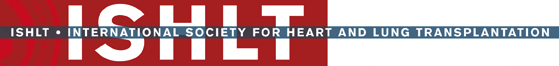 JHLT. 2014 Oct; 33(10): 985-995
JHLT. 2015 Oct; 34(10): 1233-1243
[Speaker Notes: Because of a modification in the data collection, the analysis is limited to follow-ups occurring on or after July 2004.

Comparisons were made using the chi-square statistic. Adjustments for multiple comparisons were done using Bonferroni method.]
Pediatric Heart TransplantsPercentage Experiencing Treated Rejection between Discharge and 1-Year Follow-Up by Calcineurin Inhibitor Use at Discharge(Follow-ups: July 2004 – June 2014)
Analysis is limited to patients who were alive at the time of the follow-up.
Treated rejection = Recipient was reported to (1) have at least one acute rejection episode that was treated with an  anti-rejection agent; or (2) have been hospitalized for rejection.
2015
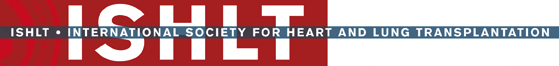 JHLT. 2014 Oct; 33(10): 985-995
JHLT. 2015 Oct; 34(10): 1233-1243
[Speaker Notes: Because of a modification in the data collection, the analysis is limited to follow-ups occurring on or after July 2004.

Comparisons were made using the chi-square statistic. Adjustments for multiple comparisons were done using Bonferroni method.]
Pediatric Heart TransplantsFreedom from Coronary Artery Vasculopathy(Follow-ups: April 1994 – June 2014)
2015
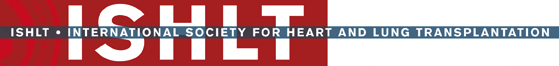 JHLT. 2014 Oct; 33(10): 985-995
JHLT. 2015 Oct; 34(10): 1233-1243
[Speaker Notes: Freedom from CAV was computed using the Kaplan-Meier method.

The development of CAV is reported on annual follow-ups; a date of diagnosis is not provided.  For this figure the midpoint between the date of previous follow-up (when event had not occurred) and the date of follow-up when the event was reported was used as the date of occurrence.  Patients were included in the analysis until an unknown response for the outcome of interest was reported.  Therefore, the rates seen here may differ from those reported in the cumulative prevalence slide which is based on only those patients with known responses for each of the outcomes at all follow-up time points.]
Pediatric Heart TransplantsFreedom from Cardiac Allograft Vasculopathy by Era  (Transplants: April 1994 – June 2013)
p = 0.0288
2015
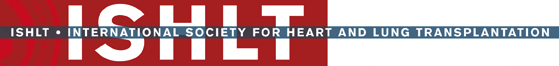 JHLT. 2015 Oct; 34(10): 1233-1243
[Speaker Notes: Freedom from CAV rates by era were computed using the Kaplan-Meier method.

The development of CAV is reported on annual follow-ups; a date of diagnosis is not provided.  For this figure the midpoint between the date of previous follow-up (when event had not occurred) and the date of follow-up when the event was reported was used as the date of occurrence.  Patients were included in the analysis until an unknown response for the outcome of interest was reported.  Therefore, the rates seen here may differ from those reported in the cumulative prevalence slide which is based on only those patients with known responses for each of the outcomes at all follow-up time points.

Survival rates were compared using the log-rank test statistic.]
Pediatric Heart TransplantsFreedom from Coronary Artery Vasculopathy by Induction (Follow-ups: April 1994 – June 2014)
2015
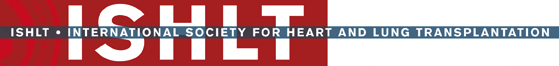 JHLT. 2014 Oct; 33(10): 985-995
JHLT. 2015 Oct; 34(10): 1233-1243
[Speaker Notes: Freedom from CAV was computed using the Kaplan-Meier method.

The development of CAV is reported on annual follow-ups; a date of diagnosis is not provided.  For this figure the midpoint between the date of previous follow-up (when event had not occurred) and the date of follow-up when the event was reported was used as the date of occurrence.  Patients were included in the analysis until an unknown response for the outcome of interest was reported.  Therefore, the rates seen here may differ from those reported in the cumulative prevalence slide which is based on only those patients with known responses for each of the outcomes at all follow-up time points.

Freedom from CAV rates were compared using the log-rank test statistic.]
Pediatric Heart TransplantsFreedom from Coronary Artery Vasculopathy by Calcineurin Inhibitor Use (Follow-ups: 2004 – June 2014) Conditional on Survival to 1 Year
2015
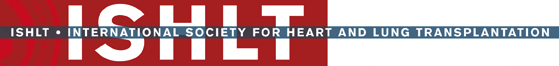 JHLT. 2014 Oct; 33(10): 985-995
JHLT. 2015 Oct; 34(10): 1233-1243
[Speaker Notes: Freedom from CAV was computed using the Kaplan-Meier method.

The development of CAV is reported on annual follow-ups; a date of diagnosis is not provided.  For this figure the midpoint between the date of previous follow-up (when event had not occurred) and the date of follow-up when the event was reported was used as the date of occurrence.  Patients were included in the analysis until an unknown response for the outcome of interest was reported.  Therefore, the rates seen here may differ from those reported in the cumulative prevalence slide which is based on only those patients with known responses for each of the outcomes at all follow-up time points.

Freedom from CAV rates were compared using the log-rank test statistic. A significant p-value means that at least one of the groups is different than the others but it doesn’t identify which group it is. Results of log-rank test should be interpreted with caution when curves cross.]
Pediatric Heart TransplantsFreedom from Coronary Artery Vasculopathy by Age Group (Follow-ups: 2004 – June 2014)
2015
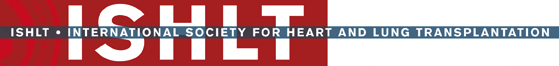 JHLT. 2014 Oct; 33(10): 985-995
JHLT. 2015 Oct; 34(10): 1233-1243
[Speaker Notes: Freedom from CAV was computed using the Kaplan-Meier method.

The development of CAV is reported on annual follow-ups; a date of diagnosis is not provided.  For this figure the midpoint between the date of previous follow-up (when event had not occurred) and the date of follow-up when the event was reported was used as the date of occurrence.  Patients were included in the analysis until an unknown response for the outcome of interest was reported.  Therefore, the rates seen here may differ from those reported in the cumulative prevalence slide which is based on only those patients with known responses for each of the outcomes at all follow-up time points.

Freedom from CAV rates were compared using the log-rank test statistic. A significant p-value means that at least one of the groups is different than the others but it doesn’t identify which group it is. Results of log-rank test should be interpreted with caution when curves cross.]
Pediatric Heart TransplantsFreedom from Coronary Artery Vasculopathy by Ischemia Time (Follow-ups: 2004 – June 2014)
2015
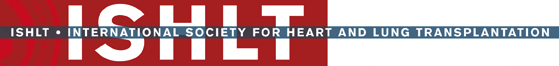 JHLT. 2014 Oct; 33(10): 985-995
JHLT. 2015 Oct; 34(10): 1233-1243
[Speaker Notes: Freedom from CAV was computed using the Kaplan-Meier method.

The development of CAV is reported on annual follow-ups; a date of diagnosis is not provided.  For this figure the midpoint between the date of previous follow-up (when event had not occurred) and the date of follow-up when the event was reported was used as the date of occurrence.  Patients were included in the analysis until an unknown response for the outcome of interest was reported.  Therefore, the rates seen here may differ from those reported in the cumulative prevalence slide which is based on only those patients with known responses for each of the outcomes at all follow-up time points.

Freedom from CAV rates were compared using the log-rank test statistic. A significant p-value means that at least one of the groups is different than the others but it doesn’t identify which group it is. Results of log-rank test should be interpreted with caution when curves cross.]
Pediatric Heart TransplantsFreedom from Coronary Artery Vasculopathy by Ischemia Time and Recipient Age (Follow-ups: 2004 – June 2014)
2015
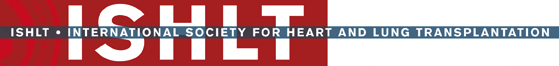 JHLT. 2014 Oct; 33(10): 985-995
JHLT. 2015 Oct; 34(10): 1233-1243
[Speaker Notes: Freedom from CAV was computed using the Kaplan-Meier method.

The development of CAV is reported on annual follow-ups; a date of diagnosis is not provided.  For this figure the midpoint between the date of previous follow-up (when event had not occurred) and the date of follow-up when the event was reported was used as the date of occurrence.  Patients were included in the analysis until an unknown response for the outcome of interest was reported.  Therefore, the rates seen here may differ from those reported in the cumulative prevalence slide which is based on only those patients with known responses for each of the outcomes at all follow-up time points.

Freedom from CAV rates were compared using the log-rank test statistic. Adjustments for multiple comparisons were done using Scheffe’s method. Results of log-rank test should be interpreted with caution when curves cross.]
Pediatric Heart TransplantsGraft Survival Following Report of Coronary Artery Vasculopathy by Age Group (Follow-ups: 2004 – June 2014)
2015
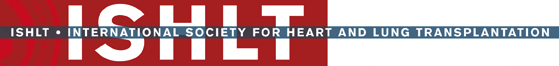 JHLT. 2014 Oct; 33(10): 985-995
JHLT. 2015 Oct; 34(10): 1233-1243
[Speaker Notes: Survival was computed using the Kaplan-Meier method.

The development of CAV is reported on annual follow-ups; a date of diagnosis is not provided.  For this figure the midpoint between the date of previous follow-up (when event had not occurred) and the date of follow-up when the event was reported was used as the date of occurrence.  Survival was computed from this time point.

Survival rates were compared using the log-rank test statistic. A significant p-value means that at least one of the groups is different than the others but it doesn’t identify which group it is. Results of log-rank test should be interpreted with caution when curves cross.]
Pediatric Heart TransplantsFreedom from Severe Renal Dysfunction* by Age Group(Follow-ups: 2004 – June 2014)
2015
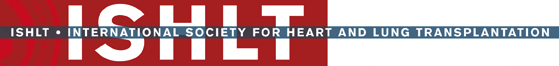 JHLT. 2014 Oct; 33(10): 985-995
JHLT. 2015 Oct; 34(10): 1233-1243
[Speaker Notes: Freedom from severe renal dysfunction rate was computed using the Kaplan-Meier method.

The development of severe renal dysfunction is reported on annual follow-ups; a date of diagnosis is not provided.  For this figure the midpoint between the date of previous follow-up (when event had not occurred) and the date of follow-up when the event was reported was used as the date of occurrence.  Patients were included in the analysis until an unknown response for the outcome of interest was reported.  Therefore, the rates seen here may differ from those reported in the cumulative prevalence slide which is based on only those patients with known responses for each of the outcomes at all follow-up time points.

Freedom from severe renal dysfunction rates were compared using the log-rank test statistic. Adjustments for multiple comparisons were done using Scheffe’s method. Results of log-rank test should be interpreted with caution when curves cross.]
Pediatric Heart TransplantsFreedom from Severe Renal Dysfunction* by Calcineurin Inhibitor Use (Follow-ups: 2004 – June 2014)  Conditional on Survival to 1 Year
2015
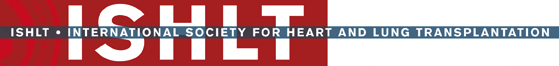 JHLT. 2014 Oct; 33(10): 985-995
JHLT. 2015 Oct; 34(10): 1233-1243
[Speaker Notes: Freedom from severe renal dysfunction rate was computed using the Kaplan-Meier method.

The development of severe renal dysfunction is reported on annual follow-ups; a date of diagnosis is not provided.  For this figure the midpoint between the date of previous follow-up (when event had not occurred) and the date of follow-up when the event was reported was used as the date of occurrence.  Patients were included in the analysis until an unknown response for the outcome of interest was reported.  Therefore, the rates seen here may differ from those reported in the cumulative prevalence slide which is based on only those patients with known responses for each of the outcomes at all follow-up time points.

Freedom from severe renal dysfunction rates were compared using the log-rank test statistic. A significant p-value means that at least one of the groups is different than the others but it doesn’t identify which group it is. Results of log-rank test should be interpreted with caution when curves cross.]
Pediatric Heart TransplantsFreedom from Renal Replacement Therapy by Age Group (Follow-ups: April 1994 – June 2014)
1-5 vs. 6-10:   p=0.0016
1-5 vs. 11-17: p=0.0018
No other pair-wise comparisons were significant at <0.05.
2015
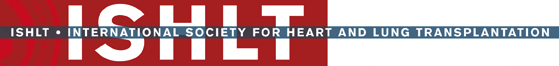 JHLT. 2014 Oct; 33(10): 985-995
JHLT. 2015 Oct; 34(10): 1233-1243
[Speaker Notes: Freedom from renal replacement therapy rate was computed using the Kaplan-Meier method.

The development of renal replacement therapy is reported on annual follow-ups; a date of diagnosis is not provided.  For this figure the midpoint between the date of previous follow-up (when event had not occurred) and the date of follow-up when the event was reported was used as the date of occurrence.  Patients were included in the analysis until an unknown response for the outcome of interest was reported.  Therefore, the rates seen here may differ from those reported in the cumulative prevalence slide which is based on only those patients with known responses for each of the outcomes at all follow-up time points.

Freedom from renal replacement therapy rates were compared using the log-rank test statistic. Adjustments for multiple comparisons were done using Scheffe’s method. Results of log-rank test should be interpreted with caution when curves cross.]
Pediatric Heart TransplantsPost Transplant Malignancy (Follow-ups: April 1994 – June 2014) Cumulative Morbidity Rates in Survivors
*Recipients may have experienced more than one type of malignancy so sum of individual malignancy types may be greater than total number with malignancy.
2015
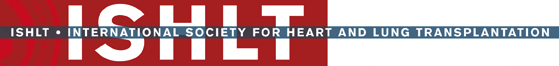 JHLT. 2014 Oct; 33(10): 985-995
JHLT. 2015 Oct; 34(10): 1233-1243
[Speaker Notes: This table shows the percentage of patients with malignancies reported within 1, 5 and 10 years following transplantation. The percentages are based on patients with known responses.  To reduce bias, only patients with responses reported on every follow-up through the 5-year annual follow-up were included in the “5-Year Survivors” column.  Similarly, only patients with responses reported on every follow-up through the 10-year annual follow-up were included in the “10-Year Survivors” column.]
Pediatric Heart TransplantsPost Transplant Malignancy (Follow-ups: April 1994 – June 2014) Cumulative Morbidity Rates in Survivors
2015
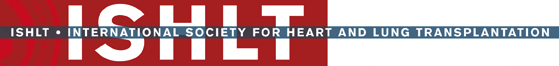 * All types combined
JHLT. 2014 Oct; 33(10): 985-995
JHLT. 2015 Oct; 34(10): 1233-1243
[Speaker Notes: This table shows the percentage of patients with malignancies reported within 1, 5 and 10 years following transplantation. The percentages are based on patients with known responses.  To reduce bias, only patients with responses reported on every follow-up through the 5-year annual follow-up were included in the “5-Year Survivors” rows.  Similarly, only patients with responses reported on every follow-up through the 10-year annual follow-up were included in the “10-Year Survivors” rows.]
Pediatric Heart TransplantsFreedom from Malignancy (Follow-ups: April 1994 – June 2014)
2015
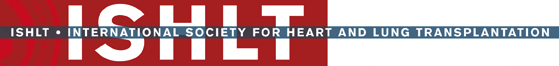 JHLT. 2014 Oct; 33(10): 985-995
JHLT. 2015 Oct; 34(10): 1233-1243
[Speaker Notes: Freedom from malignancy rates were computed using the Kaplan-Meier method.

The development of malignancy is reported on annual follow-ups; a date of diagnosis is not provided. For this figure the midpoint between the date of previous follow-up (when malignancy had not been reported) and the date of follow-up when the malignancy was reported was used as the date of occurrence. Patients were included in the analysis until an unknown response for malignancy was reported.  Therefore, the rates seen here may differ from those reported in the cumulative prevalence slide which is based on only those patients with known responses for malignancy at all follow-up time points.]
Pediatric Heart TransplantsFreedom from Malignancy by Maintenance Immunosuppression Combinations (Follow-ups: January 2004 – June 2014) Conditional on Survival to 1 year
p = 0.5222
2015
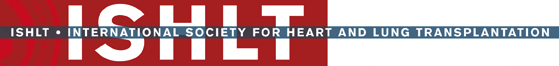 JHLT. 2014 Oct; 33(10): 985-995
JHLT. 2015 Oct; 34(10): 1233-1243
[Speaker Notes: Freedom from malignancy rates were computed using the Kaplan-Meier method.

The development of malignancy is reported on annual follow-ups; a date of diagnosis is not provided. For this figure the midpoint between the date of previous follow-up (when malignancy had not been reported) and the date of follow-up when the malignancy was reported was used as the date of occurrence. Patients were included in the analysis until an unknown response for malignancy was reported.  Therefore, the rates seen here may differ from those reported in the cumulative prevalence slide which is based on only those patients with known responses for malignancy at all follow-up time points.

Freedom from malignancy rates were compared using the log-rank test statistic. A significant p-value means that at least one of the groups is different than the others but it doesn’t identify which group it is.]
Pediatric Heart TransplantsFreedom from Lymphoma by Induction(Follow-ups: April 1994 – June 2014)
p = 0.3713
2015
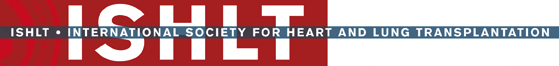 JHLT. 2014 Oct; 33(10): 985-995
JHLT. 2015 Oct; 34(10): 1233-1243
[Speaker Notes: Freedom from malignancy rates were computed using the Kaplan-Meier method.

The development of malignancy is reported on annual follow-ups; a date of diagnosis is not provided. For this figure the midpoint between the date of previous follow-up (when malignancy had not been reported) and the date of follow-up when the malignancy was reported was used as the date of occurrence. Patients were included in the analysis until an unknown response for malignancy was reported.  Therefore, the rates seen here may differ from those reported in the cumulative prevalence slide which is based on only those patients with known responses for malignancy at all follow-up time points.

Freedom from malignancy rates were compared using the log-rank test statistic.]
Pediatric Heart Transplants Incidence of Hypertension between 1 and 3 Years(Transplants: January 2004 – June 2011)
2015
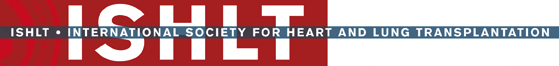 Only patients without hypertension reported by 1 year were analyzed.
JHLT. 2014 Oct; 33(10): 985-995
JHLT. 2015 Oct; 34(10): 1233-1243
[Speaker Notes: Percentages were compared using the chi-squared test statistic.]
Pediatric Heart TransplantsIncidence of Hypertension between 3 and 5 Years(Transplants: January 2004 – June 2009)
2015
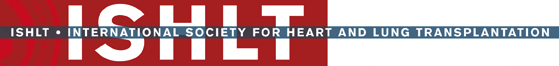 Only patients without hypertension reported by 3 years were analyzed.
JHLT. 2014 Oct; 33(10): 985-995
JHLT. 2015 Oct; 34(10): 1233-1243
[Speaker Notes: Percentages were compared using the chi-squared test statistic.]
Pediatric Heart TransplantsRelationship of Rejection and Coronary Artery Vasculopathy(Follow-ups: July 2004 – June 2014)
p = 0.0078
2015
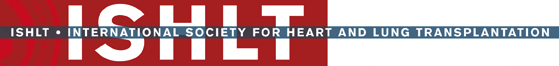 JHLT. 2014 Oct; 33(10): 985-995
JHLT. 2015 Oct; 34(10): 1233-1243
[Speaker Notes: Because of a modification in the data collection, the analysis is limited to follow-ups occurring on or after July 2004.

Percentages were compared using the chi-squared test statistic.]
Pediatric Heart TransplantsCause of Death (Deaths: January 2004 – June 2014)
2015
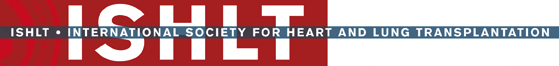 JHLT. 2014 Oct; 33(10): 985-995
JHLT. 2015 Oct; 34(10): 1233-1243
[Speaker Notes: Percentages were based only on known causes of death.]
Pediatric Heart TransplantsCause of Death for Age <1 Year (Deaths: January 2004 – June 2014)
2015
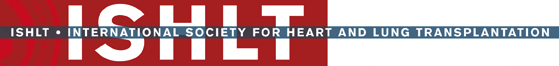 JHLT. 2014 Oct; 33(10): 985-995
JHLT. 2015 Oct; 34(10): 1233-1243
[Speaker Notes: Percentages were based only on known causes of death.]
Pediatric Heart TransplantsCause of Death for Age 1-5 Years (Deaths: January 2004 – June 2014)
2015
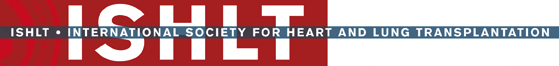 JHLT. 2014 Oct; 33(10): 985-995
JHLT. 2015 Oct; 34(10): 1233-1243
[Speaker Notes: Percentages were based only on known causes of death.]
Pediatric Heart TransplantsCause of Death for Age 6-10 Years (Deaths: January 2004 – June 2014)
2015
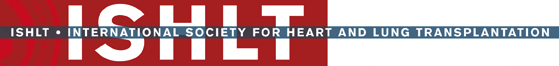 JHLT. 2014 Oct; 33(10): 985-995
JHLT. 2015 Oct; 34(10): 1233-1243
[Speaker Notes: Percentages were based only on known causes of death.]
Pediatric Heart TransplantsCause of Death for Age 11-17 Years (Deaths: January 2004 – June 2014)
2015
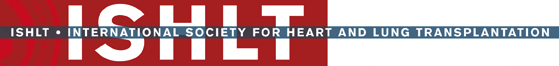 JHLT. 2014 Oct; 33(10): 985-995
JHLT. 2015 Oct; 34(10): 1233-1243
[Speaker Notes: Percentages were based only on known causes of death.]
Pediatric Heart TransplantsRelative Incidence of Leading Causes of Death(Deaths: January 2004 – June 2014)
2015
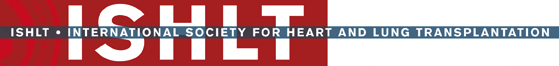 JHLT. 2014 Oct; 33(10): 985-995
JHLT. 2015 Oct; 34(10): 1233-1243
Retransplantation
2015
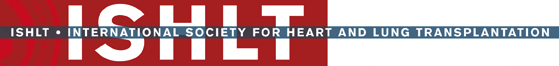 JHLT. 2014 Oct; 33(10): 985-995
JHLT. 2015 Oct; 34(10): 1233-1243
Pediatric Heart Retransplantsby Year of Retransplant
2015
Only patients who were less than 18 years old at the time of retransplant are included.
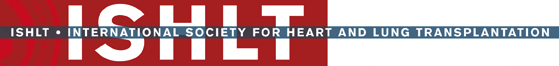 JHLT. 2014 Oct; 33(10): 985-995
JHLT. 2015 Oct; 34(10): 1233-1243
Pediatric Heart Retransplantsby Inter-transplant Interval and Recipient Age(Retransplants: January 1994 – June 2014)
Only patients who were less than 18 years old at the time of retransplant are included.  Analysis is based on the recipient age at the time of retransplant.
2015
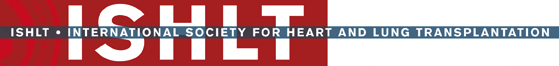 JHLT. 2014 Oct; 33(10): 985-995
JHLT. 2015 Oct; 34(10): 1233-1243
Pediatric Heart Retransplants Kaplan-Meier Survival Rates for Primary and Repeat Transplants (Transplants: January 1994 – June 2013)
p < 0.0001
2015
Only patients who were less than 18 years old at the time of retransplant are included.
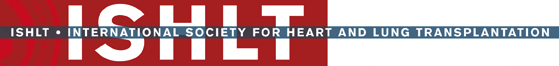 JHLT. 2014 Oct; 33(10): 985-995
JHLT. 2015 Oct; 34(10): 1233-1243
[Speaker Notes: Survival was calculated using the Kaplan-Meier method, which incorporates information from all transplants for whom any follow-up has been provided.  Since many patients are still alive and some patients have been lost to follow-up, the survival rates are estimates rather than exact rates because the time of death is not known for all patients.  

Survival rates were compared using the log-rank test statistic.]
Pediatric Heart Retransplants Kaplan-Meier Survival Rates by Inter-transplant Interval (Transplants: January 1994 – June 2013)
Comparison of survival for retransplant groups: p<0.0001.
2015
Only patients who were less than 18 years old at the time of retransplant are included.
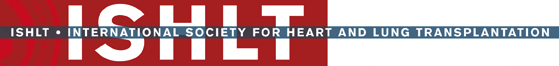 JHLT. 2014 Oct; 33(10): 985-995
JHLT. 2015 Oct; 34(10): 1233-1243
[Speaker Notes: Survival was calculated using the Kaplan-Meier method, which incorporates information from all transplants for whom any follow-up has been provided.  Since many patients are still alive and some patients have been lost to follow-up, the survival rates are estimates rather than exact rates because the time of death is not known for all patients.  

Survival rates were compared using the log-rank test statistic. A significant p-value means that at least one of the groups is different than the others but it doesn’t identify which group it is. Results of log-rank test should be interpreted with caution when curves cross.]
Pediatric Heart Retransplants  Kaplan-Meier Survival Rates by Retransplant Reason(Retransplants: January 1994 – June 2013)
2015
Only patients who were less than 18 years old at the time of retransplant are included.
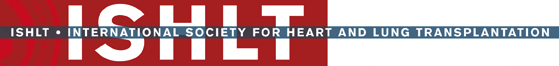 JHLT. 2014 Oct; 33(10): 985-995
JHLT. 2015 Oct; 34(10): 1233-1243
[Speaker Notes: Survival was calculated using the Kaplan-Meier method, which incorporates information from all transplants for whom any follow-up has been provided.  Since many patients are still alive and some patients have been lost to follow-up, the survival rates are estimates rather than exact rates because the time of death is not known for all patients.  

Survival rates were compared using the log-rank test statistic.]
Pediatric Heart Transplants  Kaplan-Meier Survival Conditional on Survival to 1 Year for Primary and Repeat Transplants (Transplants: January 1994 – June 2013)
p < 0.0001
2015
Only patients who were less than 18 years old at the time of retransplant are included.
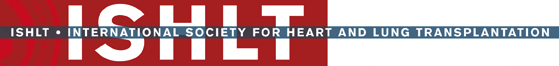 JHLT. 2014 Oct; 33(10): 985-995
JHLT. 2015 Oct; 34(10): 1233-1243
[Speaker Notes: Survival was calculated using the Kaplan-Meier method, which incorporates information from all transplants for whom any follow-up has been provided.  Since many patients are still alive and some patients have been lost to follow-up, the survival rates are estimates rather than exact rates because the time of death is not known for all patients.  Conditional survival is shown in this figure; this is the survival following 1 year for all patients who survived to 1 year. 

Survival rates were compared using the log-rank test statistic.]
Multivariable Analyses
2015
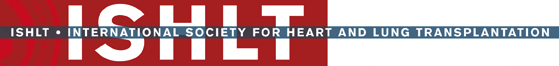 JHLT. 2015 Oct; 34(10): 1233-1243
Risk Factors for 1 Year Mortality with 95% Confidence Limits
Pediatric Heart Transplants (2002-2012)
2015
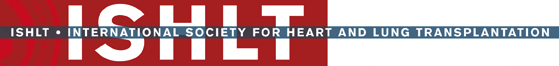 (N = 4,158)
JHLT. 2015 Oct; 34(10): 1233-1243
Risk Factors for 1 Year Mortality
Pediatric Heart Transplants (2002-2012)
2015
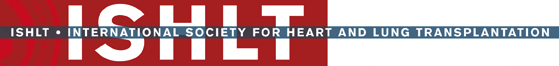 JHLT. 2015 Oct; 34(10): 1233-1243
Recipient Age
Risk Factors for 1 Year Mortality with 95% Confidence Limits
Pediatric Heart Transplants (2002-2012)
p = 0.0024
2015
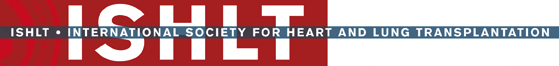 (N = 4,158)
JHLT. 2015 Oct; 34(10): 1233-1243
[Speaker Notes: Multivariable analysis was performed using a proportional hazards model censoring all patients at 1 year. Continuous factors were fit using a restricted cubic spline.

Analyses were limited to transplants having essentially complete information regarding risk factors.]
Donor Age
Risk Factors for 1 Year Mortality with 95% Confidence Limits
Pediatric Heart Transplants (2002-2012)
p = 0.0047
2015
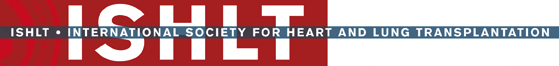 (N = 4,158)
JHLT. 2015 Oct; 34(10): 1233-1243
[Speaker Notes: Multivariable analysis was performed using a proportional hazards model censoring all patients at 1 year. Continuous factors were fit using a restricted cubic spline.

Analyses were limited to transplants having essentially complete information regarding risk factors.]
Recipient pre-transplant creatinine
Risk Factors for 1 Year Mortality with 95% Confidence Limits
Pediatric Heart Transplants (2002-2012)
p = 0.0148
2015
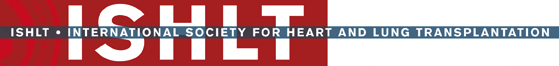 (N = 4,158)
JHLT. 2015 Oct; 34(10): 1233-1243
[Speaker Notes: Multivariable analysis was performed using a proportional hazards model censoring all patients at 1 year. Continuous factors were fit using a restricted cubic spline.

Analyses were limited to transplants having essentially complete information regarding risk factors.]
Ischemia time
Risk Factors for 1 Year Mortality with 95% Confidence Limits
Pediatric Heart Transplants (2002-2012)
p < 0.0001
2015
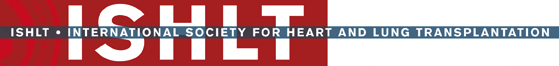 (N = 4,158)
JHLT. 2015 Oct; 34(10): 1233-1243
[Speaker Notes: Multivariable analysis was performed using a proportional hazards model censoring all patients at 1 year. Continuous factors were fit using a restricted cubic spline.

Analyses were limited to transplants having essentially complete information regarding risk factors.]
Recipient height
Risk Factors for 1 Year Mortality with 95% Confidence Limits
Pediatric Heart Transplants (2002-2012)
p < 0.0001
2015
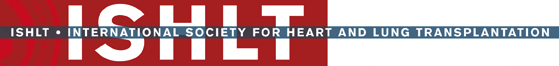 (N = 4,158)
JHLT. 2015 Oct; 34(10): 1233-1243
[Speaker Notes: Multivariable analysis was performed using a proportional hazards model censoring all patients at 1 year. Continuous factors were fit using a restricted cubic spline.

Analyses were limited to transplants having essentially complete information regarding risk factors.]
Donor/recip weight ratio
Risk Factors for 1 Year Mortality with 95% Confidence Limits
Pediatric Heart Transplants (2002-2012)
p = 0.0001
2015
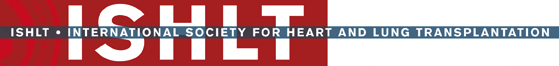 (N = 4,158)
JHLT. 2015 Oct; 34(10): 1233-1243
[Speaker Notes: Multivariable analysis was performed using a proportional hazards model censoring all patients at 1 year. Continuous factors were fit using a restricted cubic spline.

Analyses were limited to transplants having essentially complete information regarding risk factors.]
Center volume of pediatric transplants
Risk Factors for 1 Year Mortality with 95% Confidence Limits
Pediatric Heart Transplants (2002-2012)
p = 0.0119
2015
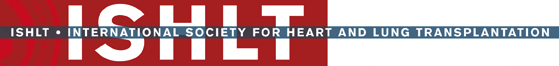 (N = 4,158)
JHLT. 2015 Oct; 34(10): 1233-1243
[Speaker Notes: Multivariable analysis was performed using a proportional hazards model censoring all patients at 1 year. Continuous factors were fit using a restricted cubic spline.

Analyses were limited to transplants having essentially complete information regarding risk factors.]
Age = <1 Year
Risk Factors for 1 Year Mortality with 95% Confidence Limits
Pediatric Heart Transplants (2002-2012)
2015
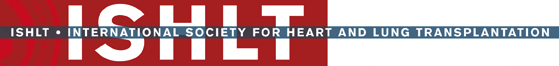 (N = 1,130)
JHLT. 2015 Oct; 34(10): 1233-1243
Age = <1 Year
Risk Factors for 1 Year Mortality
Pediatric Heart Transplants (2002-2012)
2015
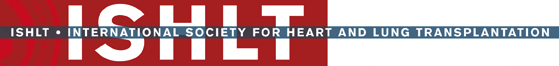 JHLT. 2015 Oct; 34(10): 1233-1243
Recipient Age
Age = <1 Year
Risk Factors for 1 Year Mortality with 95% Confidence Limits
Pediatric Heart Transplants (2002-2012)
p = 0.0006
2015
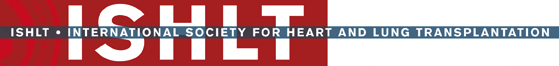 (N = 1,130)
JHLT. 2015 Oct; 34(10): 1233-1243
[Speaker Notes: Multivariable analysis was performed using a proportional hazards model censoring all patients at 1 year. Continuous factors were fit using a restricted cubic spline.

Analyses were limited to transplants having essentially complete information regarding risk factors.]
Recipient pre-transplant creatinine
Age = <1 Year
Risk Factors for 1 Year Mortality with 95% Confidence Limits
Pediatric Heart Transplants (2002-2012)
p < 0.0001
2015
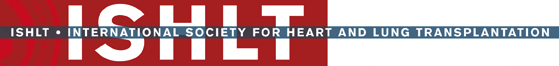 (N = 1,130)
JHLT. 2015 Oct; 34(10): 1233-1243
[Speaker Notes: Multivariable analysis was performed using a proportional hazards model censoring all patients at 1 year. Continuous factors were fit using a restricted cubic spline.

Analyses were limited to transplants having essentially complete information regarding risk factors.]
Recipient BSA
Age = <1 Year
Risk Factors for 1 Year Mortality with 95% Confidence Limits
Pediatric Heart Transplants (2002-2012)
p < 0.0001
2015
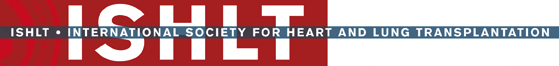 (N = 1,130)
JHLT. 2015 Oct; 34(10): 1233-1243
[Speaker Notes: Multivariable analysis was performed using a proportional hazards model censoring all patients at 5 years. Continuous factors were fit using a restricted cubic spline.

Analyses were limited to transplants having essentially complete information regarding risk factors.]
Center volume of pediatric transplants
Age = <1 Year
Risk Factors for 1 Year Mortality with 95% Confidence Limits
Pediatric Heart Transplants (2002-2012)
p = 0.0004
2015
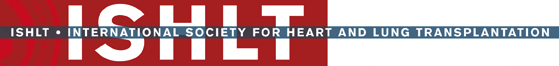 (N = 1,130)
JHLT. 2015 Oct; 34(10): 1233-1243
[Speaker Notes: Multivariable analysis was performed using a proportional hazards model censoring all patients at 1 year. Continuous factors were fit using a restricted cubic spline.

Analyses were limited to transplants having essentially complete information regarding risk factors.]
Age = 1-5 Years
Risk Factors for 1 Year Mortality with 95% Confidence Limits
Pediatric Heart Transplants (2002-2012)
2015
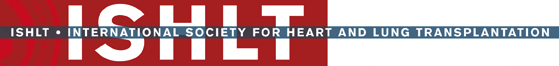 (N = 981)
JHLT. 2015 Oct; 34(10): 1233-1243
Age = 1-5 Years
Risk Factors for 1 Year Mortality
Pediatric Heart Transplants (2002-2012)
2015
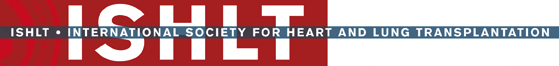 JHLT. 2015 Oct; 34(10): 1233-1243
Donor Age
Age = 1-5 Years
Risk Factors for 1 Year Mortality with 95% Confidence Limits
Pediatric Heart Transplants (2002-2012)
p = 0.0010
2015
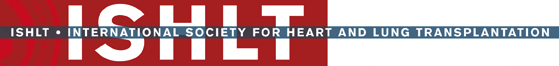 (N = 981)
JHLT. 2015 Oct; 34(10): 1233-1243
[Speaker Notes: Multivariable analysis was performed using a proportional hazards model censoring all patients at 1 year. Continuous factors were fit using a restricted cubic spline.

Analyses were limited to transplants having essentially complete information regarding risk factors.]
Recipient pre-transplant creatinine
Age = 1-5 Years
Risk Factors for 1 Year Mortality with 95% Confidence Limits
Pediatric Heart Transplants (2002-2012)
p = 0.0078
2015
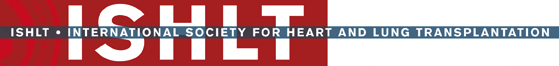 (N = 981)
JHLT. 2015 Oct; 34(10): 1233-1243
[Speaker Notes: Multivariable analysis was performed using a proportional hazards model censoring all patients at 1 year. Continuous factors were fit using a restricted cubic spline.

Analyses were limited to transplants having essentially complete information regarding risk factors.]
Recipient height
Age = 1-5 Years
Risk Factors for 1 Year Mortality with 95% Confidence Limits
Pediatric Heart Transplants (2002-2012)
p = 0.0003
2015
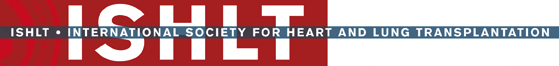 (N = 981)
JHLT. 2015 Oct; 34(10): 1233-1243
[Speaker Notes: Multivariable analysis was performed using a proportional hazards model censoring all patients at 1 year. Continuous factors were fit using a restricted cubic spline.

Analyses were limited to transplants having essentially complete information regarding risk factors.]
Donor BSA/recipient BSA
Age = 1-5 Years
Risk Factors for 1 Year Mortality with 95% Confidence Limits
Pediatric Heart Transplants (2002-2012)
p = 0.0018
2015
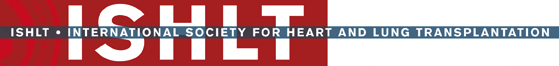 (N = 981)
JHLT. 2015 Oct; 34(10): 1233-1243
[Speaker Notes: Multivariable analysis was performed using a proportional hazards model censoring all patients at 1 year. Continuous factors were fit using a restricted cubic spline.

Analyses were limited to transplants having essentially complete information regarding risk factors.]
Ratio of pediatric transplant volume to total transplant volume
Age = 1-5 Years
Risk Factors for 1 Year Mortality with 95% Confidence Limits
Pediatric Heart Transplants (2002-2012)
p = 0.0042
2015
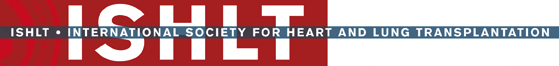 (N = 981)
JHLT. 2015 Oct; 34(10): 1233-1243
[Speaker Notes: Multivariable analysis was performed using a proportional hazards model censoring all patients at 1 year. Continuous factors were fit using a restricted cubic spline.

Analyses were limited to transplants having essentially complete information regarding risk factors.]
Center volume of pediatric transplants
Age = 1-5 Years
Risk Factors for 1 Year Mortality with 95% Confidence Limits
Pediatric Heart Transplants (2002-2012)
p = 0.0389
2015
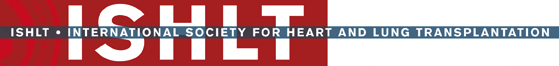 (N = 981)
JHLT. 2015 Oct; 34(10): 1233-1243
[Speaker Notes: Multivariable analysis was performed using a proportional hazards model censoring all patients at 1 year. Continuous factors were fit using a restricted cubic spline.

Analyses were limited to transplants having essentially complete information regarding risk factors.]
Age = 6-10 Years
Risk Factors for 1 Year Mortality with 95% Confidence Limits
Pediatric Heart Transplants (2002-2012)
2015
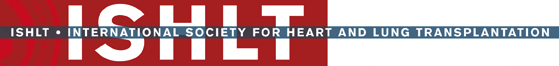 (N = 607)
JHLT. 2015 Oct; 34(10): 1233-1243
Age = 6-10 Years
Risk Factors for 1 Year Mortality
Pediatric Heart Transplants (2002-2012)
2015
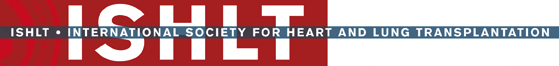 JHLT. 2015 Oct; 34(10): 1233-1243
Recipient pre-transplant bilirubin
Age = 6-10 Years
Risk Factors for 1 Year Mortality with 95% Confidence Limits
Pediatric Heart Transplants (2002-2012)
p = 0.0014
2015
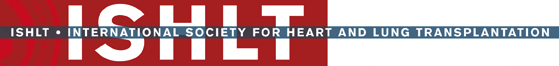 (N = 607)
JHLT. 2015 Oct; 34(10): 1233-1243
[Speaker Notes: Multivariable analysis was performed using a proportional hazards model censoring all patients at 1 year. Continuous factors were fit using a restricted cubic spline.

Analyses were limited to transplants having essentially complete information regarding risk factors.]
Age = 11-17 Years
Risk Factors for 1 Year Mortality with 95% Confidence Limits
Pediatric Heart Transplants (2002-2012)
2015
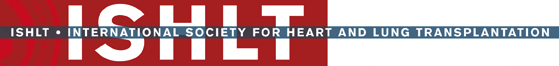 (N = 1,438)
JHLT. 2015 Oct; 34(10): 1233-1243
Age = 11-17 Years
Risk Factors for 1 Year Mortality
Pediatric Heart Transplants (2002-2012)
2015
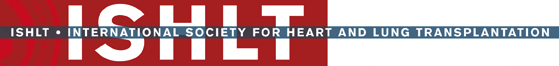 JHLT. 2015 Oct; 34(10): 1233-1243
Ischemia time
Age = 11-17 Years
Risk Factors for 1 Year Mortality with 95% Confidence Limits
Pediatric Heart Transplants (2002-2012)
p = 0.0122
2015
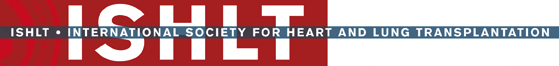 (N = 1,438)
JHLT. 2015 Oct; 34(10): 1233-1243
[Speaker Notes: Multivariable analysis was performed using a proportional hazards model censoring all patients at 1 year. Continuous factors were fit using a restricted cubic spline.

Analyses were limited to transplants having essentially complete information regarding risk factors.]
Ratio of pediatric transplant volume to total transplant volume
Age = 11-17 Years
Risk Factors for 1 Year Mortality with 95% Confidence Limits
Pediatric Heart Transplants (2002-2012)
p = 0.0234
2015
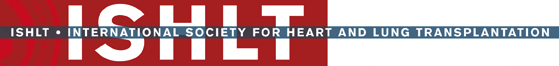 (N = 1,438)
JHLT. 2015 Oct; 34(10): 1233-1243
[Speaker Notes: Multivariable analysis was performed using a proportional hazards model censoring all patients at 1 year. Continuous factors were fit using a restricted cubic spline.

Analyses were limited to transplants having essentially complete information regarding risk factors.]
Risk Factors for 5 Year Mortality with 95% Confidence Limits
Pediatric Heart Transplants (1998-2008)
2015
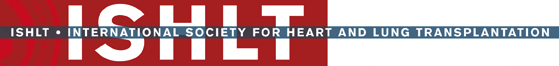 (N = 3,598)
JHLT. 2015 Oct; 34(10): 1233-1243
Risk Factors for 5 Year Mortality
Pediatric Heart Transplants (1998-2008)
2015
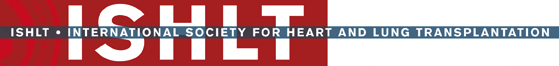 JHLT. 2015 Oct; 34(10): 1233-1243
Recipient Age
Risk Factors for 5 Year Mortality with 95% Confidence Limits
Pediatric Heart Transplants (1998-2008)
p < 0.0001
2015
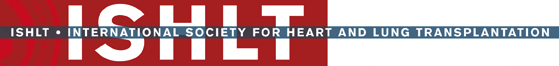 (N = 3,598)
JHLT. 2015 Oct; 34(10): 1233-1243
[Speaker Notes: Multivariable analysis was performed using a proportional hazards model censoring all patients at 5 years. Continuous factors were fit using a restricted cubic spline.

Analyses were limited to transplants having essentially complete information regarding risk factors.]
Donor Age
Risk Factors for 5 Year Mortality with 95% Confidence Limits
Pediatric Heart Transplants (1998-2008)
p = 0.0313
2015
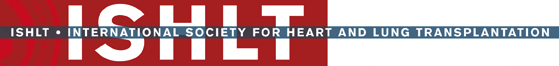 (N = 3,598)
JHLT. 2015 Oct; 34(10): 1233-1243
[Speaker Notes: Multivariable analysis was performed using a proportional hazards model censoring all patients at 5 years. Continuous factors were fit using a restricted cubic spline.

Analyses were limited to transplants having essentially complete information regarding risk factors.]
Ischemia time
Risk Factors for 5 Year Mortality with 95% Confidence Limits
Pediatric Heart Transplants (1998-2008)
p = 0.0198
2015
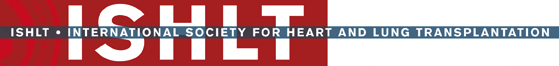 (N = 3,598)
JHLT. 2015 Oct; 34(10): 1233-1243
[Speaker Notes: Multivariable analysis was performed using a proportional hazards model censoring all patients at 5 years. Continuous factors were fit using a restricted cubic spline.

Analyses were limited to transplants having essentially complete information regarding risk factors.]
Recipient BMI
Risk Factors for 5 Year Mortality with 95% Confidence Limits
Pediatric Heart Transplants (1998-2008)
p = 0.0079
2015
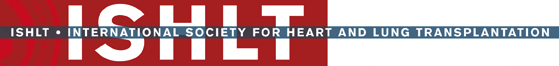 (N = 3,598)
JHLT. 2015 Oct; 34(10): 1233-1243
[Speaker Notes: Multivariable analysis was performed using a proportional hazards model censoring all patients at 5 years. Continuous factors were fit using a restricted cubic spline.

Analyses were limited to transplants having essentially complete information regarding risk factors.]
Risk Factors for 10 Year Mortality with 95% Confidence Limits
Pediatric Heart Transplants (1993-2003)
2015
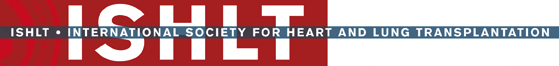 (N = 3,767)
JHLT. 2015 Oct; 34(10): 1233-1243
Risk Factors for 10 Year Mortality
Pediatric Heart Transplants (1993-2003)
2015
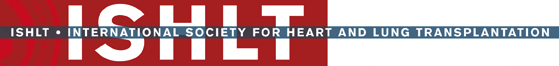 JHLT. 2015 Oct; 34(10): 1233-1243
Recipient Age
Risk Factors for 10 Year Mortality with 95% Confidence Limits
Pediatric Heart Transplants (1993-2003)
p = 0.0115
2015
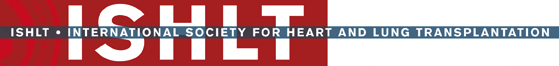 (N = 3,767)
JHLT. 2015 Oct; 34(10): 1233-1243
[Speaker Notes: Multivariable analysis was performed using a proportional hazards model censoring all patients at 10 years. Continuous factors were fit using a restricted cubic spline.

Analyses were limited to transplants having essentially complete information regarding risk factors.]
Recipient height
Risk Factors for 10 Year Mortality with 95% Confidence Limits
Pediatric Heart Transplants (1993-2003)
p = 0.0380
2015
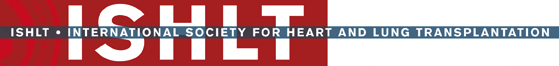 (N = 3,767)
JHLT. 2015 Oct; 34(10): 1233-1243
[Speaker Notes: Multivariable analysis was performed using a proportional hazards model censoring all patients at 10 years. Continuous factors were fit using a restricted cubic spline.

Analyses were limited to transplants having essentially complete information regarding risk factors.]
Recipient BMI
Risk Factors for 10 Year Mortality with 95% Confidence Limits
Pediatric Heart Transplants (1993-2003)
p = 0.0035
2015
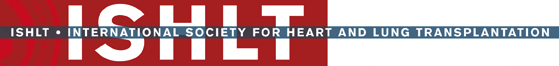 (N = 3,767)
JHLT. 2015 Oct; 34(10): 1233-1243
[Speaker Notes: Multivariable analysis was performed using a proportional hazards model censoring all patients at 10 years. Continuous factors were fit using a restricted cubic spline.

Analyses were limited to transplants having essentially complete information regarding risk factors.]
Ratio of pediatric transplant volume to total transplant volume
Risk Factors for 10 Year Mortality with 95% Confidence Limits
Pediatric Heart Transplants (1993-2003)
p = 0.0008
2015
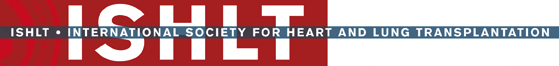 (N = 3,767)
JHLT. 2015 Oct; 34(10): 1233-1243
[Speaker Notes: Multivariable analysis was performed using a proportional hazards model censoring all patients at 10 years. Continuous factors were fit using a restricted cubic spline.

Analyses were limited to transplants having essentially complete information regarding risk factors.]
Estimated GFR
Risk Factors for 10 Year Mortality with 95% Confidence Limits
Pediatric Heart Transplants (1993-2003)
p < 0.0001
2015
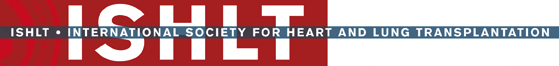 (N = 3,767)
JHLT. 2015 Oct; 34(10): 1233-1243
[Speaker Notes: Multivariable analysis was performed using a proportional hazards model censoring all patients at 10 years. Continuous factors were fit using a restricted cubic spline.

Analyses were limited to transplants having essentially complete information regarding risk factors.]
Risk Factors for 15 Year Mortality with 95% Confidence Limits
Pediatric Heart Transplants (1988-1998)
2015
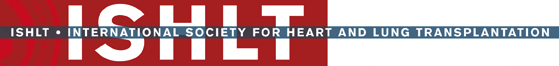 (N = 3,079)
JHLT. 2015 Oct; 34(10): 1233-1243
Risk Factors for 15 Year Mortality
Pediatric Heart Transplants (1988-1998)
2015
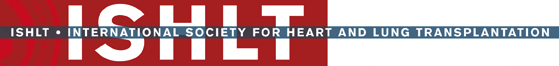 JHLT. 2015 Oct; 34(10): 1233-1243
Donor Age
Risk Factors for 15 Year Mortality with 95% Confidence Limits
Pediatric Heart Transplants (1988-1998)
p = 0.0423
2015
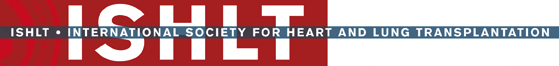 (N = 3,079)
JHLT. 2015 Oct; 34(10): 1233-1243
[Speaker Notes: Multivariable analysis was performed using a proportional hazards model censoring all patients at 15 years. Continuous factors were fit using a restricted cubic spline.

Analyses were limited to transplants having essentially complete information regarding risk factors.]
Center volume of pediatric transplants
Risk Factors for 15 Year Mortality with 95% Confidence Limits
Pediatric Heart Transplants (1988-1998)
p = 0.0016
2015
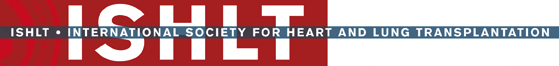 (N = 3,079)
JHLT. 2015 Oct; 34(10): 1233-1243
[Speaker Notes: Multivariable analysis was performed using a proportional hazards model censoring all patients at 15 years. Continuous factors were fit using a restricted cubic spline.

Analyses were limited to transplants having essentially complete information regarding risk factors.]
Pediatric Heart Transplants (1998-2008)
Risk Factors for Developing Severe Renal Dysfunction within 5 Years
Limited to Recipients without Severe Renal Dysfunction* Pre-Transplant
Conditional on Survival to Transplant Discharge
2015
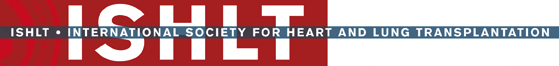 (N = 2,562)
*Severe renal dysfunction = creatinine > 2.5 mg/dl or dialysis
JHLT. 2015 Oct; 34(10): 1233-1243
Pediatric Heart Transplants (1998-2008)
Risk Factors for Developing Severe Renal Dysfunction within 5 Years
Limited to Recipients without Severe Renal Dysfunction* Pre-Transplant
Conditional on Survival to Transplant Discharge
2015
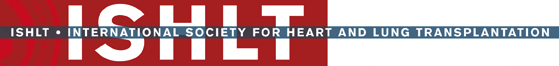 *Severe renal dysfunction = creatinine > 2.5 mg/dl or dialysis
JHLT. 2015 Oct; 34(10): 1233-1243
Ischemia time
Pediatric Heart Transplants (1998-2008)
Risk Factors for Developing Severe Renal Dysfunction within 5 Years
Limited to Recipients without Severe Renal Dysfunction* Pre-Transplant
Conditional on Survival to Transplant Discharge
p = 0.0022
2015
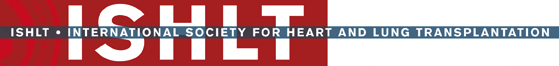 (N = 2,562)
*Severe renal dysfunction = creatinine > 2.5 mg/dl or dialysis
JHLT. 2015 Oct; 34(10): 1233-1243
[Speaker Notes: Multivariable analysis was performed using a proportional hazards model censoring all patients at 5 years. Continuous factors were fit using a restricted cubic spline.

Analyses were limited to transplants having essentially complete information regarding risk factors.]
Donor weight
Pediatric Heart Transplants (1998-2008)
Risk Factors for Developing Severe Renal Dysfunction within 5 Years
Limited to Recipients without Severe Renal Dysfunction* Pre-Transplant
Conditional on Survival to Transplant Discharge
p < 0.0001
2015
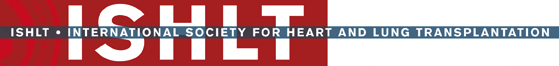 (N = 2,562)
*Severe renal dysfunction = creatinine > 2.5 mg/dl or dialysis
JHLT. 2015 Oct; 34(10): 1233-1243
[Speaker Notes: Multivariable analysis was performed using a proportional hazards model censoring all patients at 5 years. Continuous factors were fit using a restricted cubic spline.

Analyses were limited to transplants having essentially complete information regarding risk factors.]
Risk Factors for Developing Severe Renal Dysfunction within 10 Years
Limited to Recipients without Severe Renal Dysfunction* Pre-Transplant
Pediatric Heart Transplants (1995-2003)
Conditional on Survival to Transplant Discharge
2015
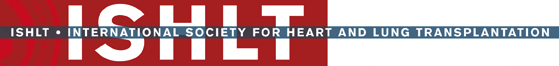 (N = 1,787)
*Severe renal dysfunction = creatinine > 2.5 mg/dl or dialysis
JHLT. 2015 Oct; 34(10): 1233-1243
Risk Factors for Developing Severe Renal Dysfunction within 10 Years
Limited to Recipients without Severe Renal Dysfunction* Pre-Transplant
Pediatric Heart Transplants (1995-2003)
Conditional on Survival to Transplant Discharge
2015
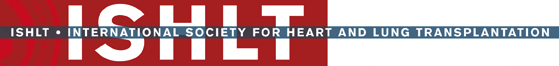 *Severe renal dysfunction = creatinine > 2.5 mg/dl or dialysis
JHLT. 2015 Oct; 34(10): 1233-1243
Risk Factors for Developing Severe Renal Dysfunction within 10 Years
Limited to Recipients without Severe Renal Dysfunction* Pre-Transplant
Pediatric Heart Transplants (1995-2003)
Recipient BSA
Conditional on Survival to Transplant Discharge
p < 0.0001
2015
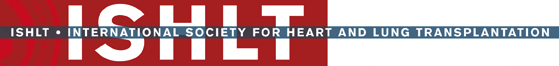 (N = 1,787)
*Severe renal dysfunction = creatinine > 2.5 mg/dl or dialysis
JHLT. 2015 Oct; 34(10): 1233-1243
[Speaker Notes: Multivariable analysis was performed using a proportional hazards model censoring all patients at 5 years. Continuous factors were fit using a restricted cubic spline.

Analyses were limited to transplants having essentially complete information regarding risk factors.]
Pediatric Heart Transplants (1995-2003)
Conditional on Survival to Transplant Discharge
Transplant program volume (pediatric and adult)
Risk Factors for Developing Severe Renal Dysfunction within 10 Years
Limited to Recipients without Severe Renal Dysfunction* Pre-Transplant
p = 0.0204
2015
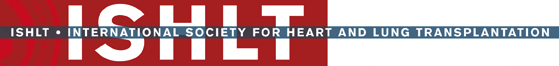 (N = 1,787)
*Severe renal dysfunction = creatinine > 2.5 mg/dl or dialysis
JHLT. 2015 Oct; 34(10): 1233-1243
[Speaker Notes: Multivariable analysis was performed using a proportional hazards model censoring all patients at 5 years. Continuous factors were fit using a restricted cubic spline.

Analyses were limited to transplants having essentially complete information regarding risk factors.]
Risk Factors for Developing Severe Renal Dysfunction within 10 Years
Limited to Recipients without Severe Renal Dysfunction* Pre-Transplant
Pediatric Heart Transplants (1995-2003)
Ratio of pediatric transplant volume to total transplant volume
Conditional on Survival to Transplant Discharge
p = 0.0002
2015
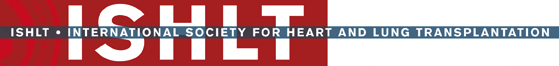 (N = 1,787)
*Severe renal dysfunction = creatinine > 2.5 mg/dl or dialysis
JHLT. 2015 Oct; 34(10): 1233-1243
[Speaker Notes: Multivariable analysis was performed using a proportional hazards model censoring all patients at 5 years. Continuous factors were fit using a restricted cubic spline.

Analyses were limited to transplants having essentially complete information regarding risk factors.]
Conditional on Survival to Transplant Discharge
Risk Factors for Developing CAV within 5 Years
Pediatric Heart Transplants (1998-2008)
2015
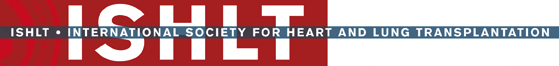 (N = 2,547)
JHLT. 2015 Oct; 34(10): 1233-1243
Conditional on Survival to Transplant Discharge
Risk Factors for Developing CAV within 5 Years
Pediatric Heart Transplants (1998-2008)
2015
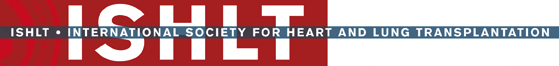 JHLT. 2015 Oct; 34(10): 1233-1243
Donor Age
Conditional on Survival to Transplant Discharge
Risk Factors for Developing CAV within 5 Years
Pediatric Heart Transplants (1998-2008)
p < 0.0001
2015
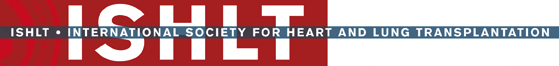 (N = 2,547)
JHLT. 2015 Oct; 34(10): 1233-1243
[Speaker Notes: Multivariable analysis was performed using a proportional hazards model censoring all patients at 5 years. Continuous factors were fit using a restricted cubic spline.

Analyses were limited to transplants having essentially complete information regarding risk factors.]
Transplant program volume (pediatric and adult)
Conditional on Survival to Transplant Discharge
Risk Factors for Developing CAV within 5 Years
Pediatric Heart Transplants (1998-2008)
p = 0.0129
2015
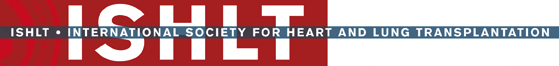 (N = 2,547)
JHLT. 2015 Oct; 34(10): 1233-1243
[Speaker Notes: Multivariable analysis was performed using a proportional hazards model censoring all patients at 5 years. Continuous factors were fit using a restricted cubic spline.

Analyses were limited to transplants having essentially complete information regarding risk factors.]
Conditional on Survival to Transplant Discharge
Risk Factors for Developing CAV within 10 Years
Pediatric Heart Transplants (1993-2003)
2015
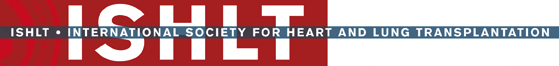 (N = 1,731)
JHLT. 2015 Oct; 34(10): 1233-1243
Conditional on Survival to Transplant Discharge
Risk Factors for Developing CAV within 10 Years
Pediatric Heart Transplants (1993-2003)
2015
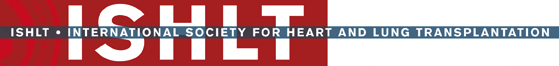 JHLT. 2015 Oct; 34(10): 1233-1243
Recipient weight
Conditional on Survival to Transplant Discharge
Risk Factors for Developing CAV within 10 Years
Pediatric Heart Transplants (1993-2003)
p < 0.0001
2015
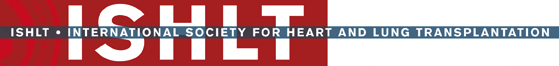 (N = 1,731)
JHLT. 2015 Oct; 34(10): 1233-1243
[Speaker Notes: Multivariable analysis was performed using a proportional hazards model censoring all patients at 10 years. Continuous factors were fit using a restricted cubic spline.

Analyses were limited to transplants having essentially complete information regarding risk factors.]
Total program volume (pediatric and adult)
Conditional on Survival to Transplant Discharge
Risk Factors for Developing CAV within 10 Years
Pediatric Heart Transplants (1993-2003)
p = 0.0430
2015
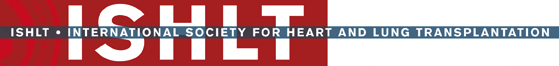 (N = 1,731)
JHLT. 2015 Oct; 34(10): 1233-1243
[Speaker Notes: Multivariable analysis was performed using a proportional hazards model censoring all patients at 10 years. Continuous factors were fit using a restricted cubic spline.

Analyses were limited to transplants having essentially complete information regarding risk factors.]
Early Graft Failure (EGF)
2015
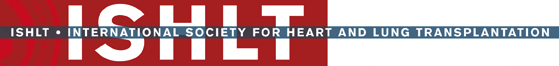 JHLT. 2015 Oct; 34(10): 1233-1243
Pediatric Heart TransplantsCumulative Incidence of EGF by Transplant Type(Transplants: January 2005 – December 2013)
p = 0.2346
2015
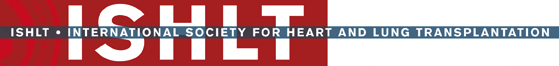 JHLT. 2015 Oct; 34(10): 1233-1243
JHLT. 2014 Oct; 33(10): 1009-1024
[Speaker Notes: Only transplants with known EGF status are included in the tabulation. Incidence was computed using a competing-risks extension of the Kaplan-Meier method.]
Pediatric Heart Transplants% with EGF by EGF Type and Yearfor Primary Transplants
2015
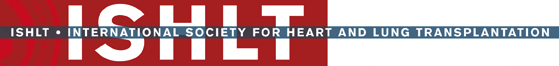 JHLT. 2015 Oct; 34(10): 1233-1243
JHLT. 2014 Oct; 33(10): 1009-1024
[Speaker Notes: Only transplants with known EGF status are included in the tabulation. Percentage with EGF was computed using a competing-risks extension of the Kaplan-Meier method.]
Pediatric Heart TransplantsCumulative Incidence of EGF by Era(Transplants: January 2005 – December 2013)
2015
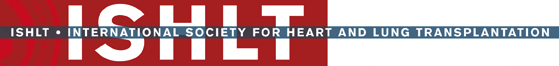 JHLT. 2015 Oct; 34(10): 1233-1243
JHLT. 2014 Oct; 33(10): 1009-1024
[Speaker Notes: Only transplants with known EGF status are included in the tabulation. Incidence was computed using a competing-risks extension of the Kaplan-Meier method.]
Pediatric Heart TransplantsCumulative Incidence of EGF by Diagnosis(Primary Transplants: January 2005 – December 2013)
2015
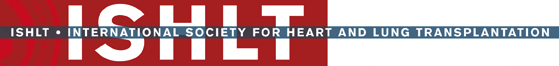 JHLT. 2015 Oct; 34(10): 1233-1243
JHLT. 2014 Oct; 33(10): 1009-1024
[Speaker Notes: Only transplants with known EGF status are included in the tabulation. Incidence was computed using a competing-risks extension of the Kaplan-Meier method.]
Pediatric Heart TransplantsCumulative Incidence of EGF by Diagnosis and Era(Primary Transplants: January 2005 – December 2013)
2015
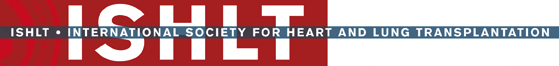 JHLT. 2015 Oct; 34(10): 1233-1243
JHLT. 2014 Oct; 33(10): 1009-1024
[Speaker Notes: Only transplants with known EGF status are included in the tabulation. Incidence was computed using a competing-risks extension of the Kaplan-Meier method.]
Pediatric Heart Transplants% with EGF by EGF Type and Age Group(Primary Transplants: January 2005 – December 2013)
No pair-wise comparisons of % with EGF were significant at p < 0.05.
2015
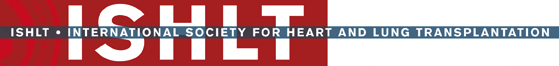 JHLT. 2015 Oct; 34(10): 1233-1243
JHLT. 2014 Oct; 33(10): 1009-1024
[Speaker Notes: Only transplants with known EGF status are included in the tabulation. Percentage with EGF was computed using a competing-risks extension of the Kaplan-Meier method.

Comparisons were made using the chi-square statistic. Adjustments for multiple comparisons were done using Bonferroni method.]
Pediatric Heart Transplants% with EGF by EGF Type, Gender and Diagnosis(Primary Transplants: January 2005 – December 2013)
Congenital
Cardiomyopathy
2015
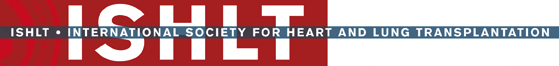 JHLT. 2015 Oct; 34(10): 1233-1243
JHLT. 2014 Oct; 33(10): 1009-1024
[Speaker Notes: Only transplants with known EGF status are included in the tabulation. Percentage with EGF was computed using a competing-risks extension of the Kaplan-Meier method.

Comparisons were made using the chi-square statistic. Adjustments for multiple comparisons were done using Bonferroni method.]
Pediatric Heart TransplantsCumulative Incidence of EGF by Donor Gender(Primary Transplants: January 2005 – December 2013)
p = 0.1922
2015
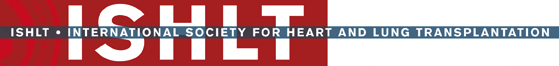 JHLT. 2015 Oct; 34(10): 1233-1243
JHLT. 2014 Oct; 33(10): 1009-1024
[Speaker Notes: Only transplants with known EGF status are included in the tabulation. Incidence was computed using a competing-risks extension of the Kaplan-Meier method.]
Pediatric Heart TransplantsCumulative Incidence of EGF by Donor Age Group(Transplants: January 2005 – December 2013)
No pair-wise comparisons were significant at p < 0.05 except <1 vs. 1-10, <1 vs. 11-17 and 11-17 vs. 35-49.
2015
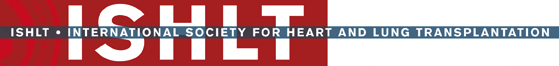 JHLT. 2015 Oct; 34(10): 1233-1243
JHLT. 2014 Oct; 33(10): 1009-1024
[Speaker Notes: Only transplants with known EGF status are included in the tabulation. Incidence was computed using a competing-risks extension of the Kaplan-Meier method.]
Pediatric Heart TransplantsCumulative Incidence of EGF by Mechanical Circulatory Support* (Transplants: January 2005 – December 2013)
* LVAD, RVAD, TAH, ECMO
Transplant recipients with not reported MSC status (N=1,393) and those with ECMO + VAD reported (N=44) were excluded.
2015
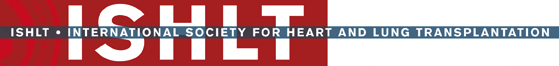 JHLT. 2015 Oct; 34(10): 1233-1243
JHLT. 2014 Oct; 33(10): 1009-1024
[Speaker Notes: Only transplants with known EGF status are included in the tabulation. Incidence was computed using a competing-risks extension of the Kaplan-Meier method.]
Pediatric Heart Transplants% with EGF by Location and Era for Primary Transplants
Europe
North America
Other
2015
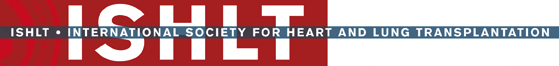 JHLT. 2015 Oct; 34(10): 1233-1243
JHLT. 2014 Oct; 33(10): 1009-1024
[Speaker Notes: Only transplants with known EGF status are included in the tabulation. Percentage with EGF was computed using a competing-risks extension of the Kaplan-Meier method.

Comparisons were made using the chi-square statistic or Fisher's exact test. Adjustments for multiple comparisons were done using Bonferroni method.]
Pediatric Heart Transplants% with EGF and non-EGF Early Failures by Location and Era for Primary Transplants
No pair-wise comparisons of % with EGF and % with non-EGF early failures between eras within each location and between locations within each era were significant at p < 0.05.
Europe
North America
Other
2015
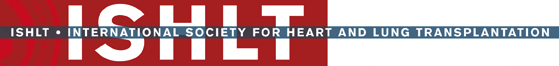 * non-EGF early failures include non-EGF retransplants and deaths within 30 days
JHLT. 2015 Oct; 34(10): 1233-1243
JHLT. 2014 Oct; 33(10): 1009-1024
[Speaker Notes: Only transplants with known EGF status are included in the tabulation. Percentage with EGF was computed using a competing-risks extension of the Kaplan-Meier method.

Comparisons were made using the chi-square statistic or Fisher's exact test. Adjustments for multiple comparisons were done using Bonferroni method.]
Pediatric Heart Transplants% with EGF by EGF Type and Center Volume(Primary Transplants: January 2005 – December 2013)
2015
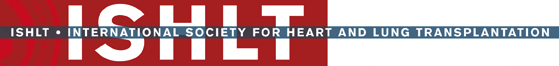 JHLT. 2015 Oct; 34(10): 1233-1243
JHLT. 2014 Oct; 33(10): 1009-1024
[Speaker Notes: Only transplants with known EGF status are included in the tabulation. Percentage with EGF was computed using a competing-risks extension of the Kaplan-Meier method.

Comparisons were made using the chi-square statistic. Adjustments for multiple comparisons were done using Bonferroni method.]
Pediatric Heart Transplants% with EGF by EGF Type and PRA(Primary Transplants: January 2005 – December 2013)
2015
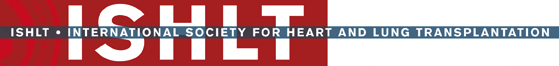 If Class I and Class II values were reported separately, the higher of the two values was used.
JHLT. 2015 Oct; 34(10): 1233-1243
JHLT. 2014 Oct; 33(10): 1009-1024
[Speaker Notes: Only transplants with known EGF status are included in the tabulation. Percentage with EGF was computed using a competing-risks extension of the Kaplan-Meier method.

Comparisons were made using the chi-square statistic or Fisher's exact test. Adjustments for multiple comparisons were done using Bonferroni method.]
Pediatric Heart TransplantsCumulative Incidence of EGF by Ischemic Time(Transplants: January 2005 – December 2013)
2015
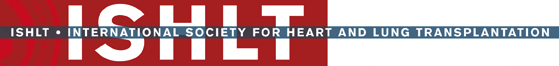 JHLT. 2015 Oct; 34(10): 1233-1243
JHLT. 2014 Oct; 33(10): 1009-1024
[Speaker Notes: Only transplants with known EGF status are included in the tabulation. Incidence was computed using a competing-risks extension of the Kaplan-Meier method.]
Pediatric Heart TransplantsCumulative Incidence of EGF by Donor/Recipient BMI Ratio(Transplants: January 2005 – December 2013)
2015
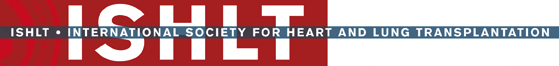 JHLT. 2015 Oct; 34(10): 1233-1243
JHLT. 2014 Oct; 33(10): 1009-1024
[Speaker Notes: Only transplants with known EGF status are included in the tabulation. Incidence was computed using a competing-risks extension of the Kaplan-Meier method.]
Pediatric Heart TransplantsCumulative Incidence of EGF by Donor Cause of Death(Transplants: January 2005 – December 2013)
2015
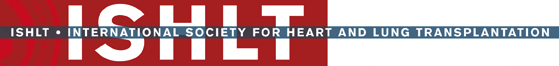 JHLT. 2015 Oct; 34(10): 1233-1243
JHLT. 2014 Oct; 33(10): 1009-1024
[Speaker Notes: Only transplants with known EGF status are included in the tabulation. Incidence was computed using a competing-risks extension of the Kaplan-Meier method.]
Pediatric Heart Transplants% with EGF by Donor and Recipient Characteristics(Primary Transplants: January 2005 –  December 2013)
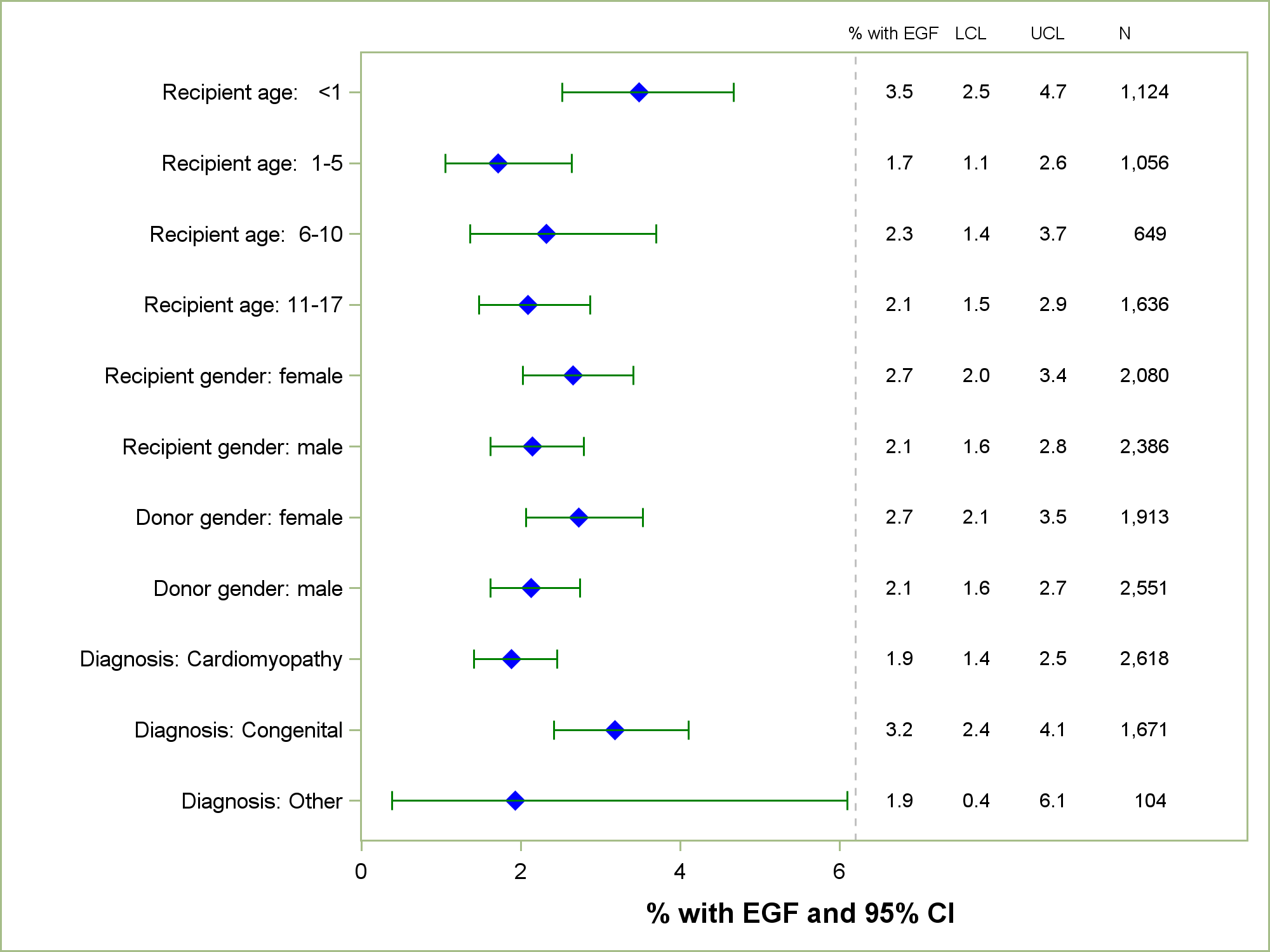 2015
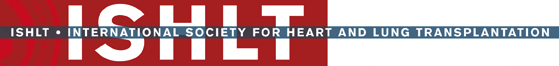 JHLT. 2015 Oct; 34(10): 1233-1243
[Speaker Notes: Only transplants with known EGF status are included in the tabulation. Percentage with EGF was computed using a competing-risks extension of the Kaplan-Meier method.]
Risk Factors for EGF in 30 Days with 95% Confidence Limits
Pediatric Heart Transplants (2005-6/2013)
2015
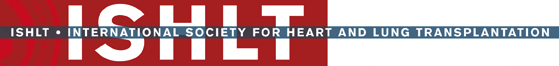 (N = 3,394)
JHLT. 2015 Oct; 34(10): 1233-1243
[Speaker Notes: Multivariable analysis was performed using a proportional hazards model censoring all patients at 30 days. Continuous factors were fit using a restricted cubic spline.

Analyses were limited to transplants having essentially complete information regarding risk factors.]
Risk Factors For EGF Within 30 Days
Pediatric Heart Transplants (2005-6/2013)
2015
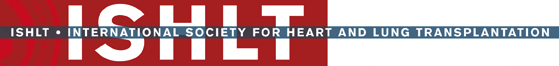 JHLT. 2015 Oct; 34(10): 1233-1243
Ischemia time
Risk Factors for EGF in 30 Days with 95% Confidence Limits
Pediatric Heart Transplants (2005-6/2013)
p < 0.0001
2015
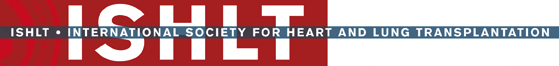 (N = 3,394)
JHLT. 2015 Oct; 34(10): 1233-1243
[Speaker Notes: Multivariable analysis was performed using a proportional hazards model censoring all patients at 30 days. Continuous factors were fit using a restricted cubic spline.

Analyses were limited to transplants having essentially complete information regarding risk factors.]